Plain language as communication policy
How to communicate budget?


Digital tools, Information Technologies and Citizen Engagement
Zagreb, Croatia, May 23, 2018


Tarick Gracida
GIFT Communications & Technology Coordinator
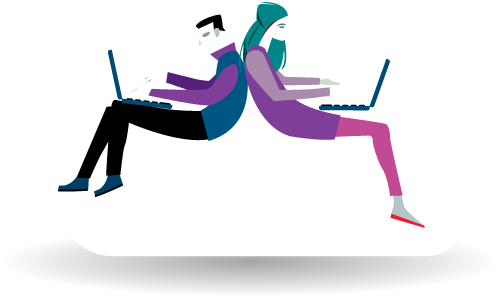 @fiscaltrans
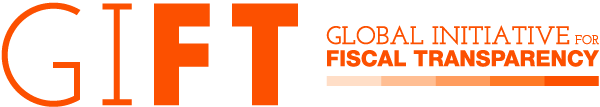 10,000,000,000
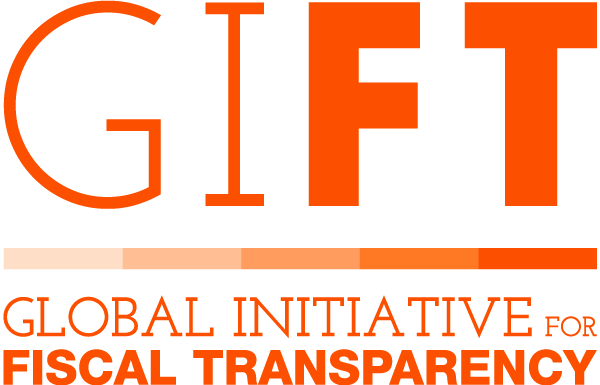 100,000,000,000
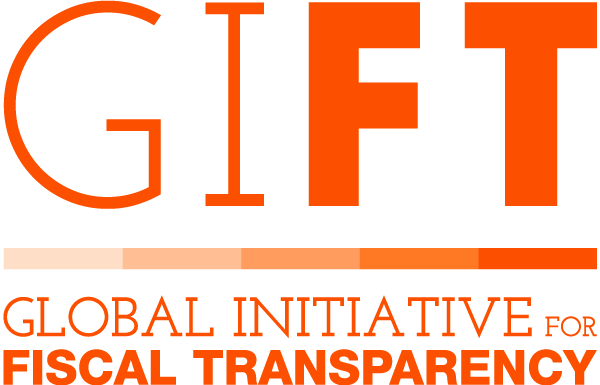 HOW
to communicate
budget?
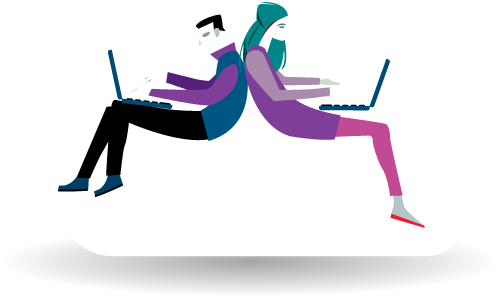 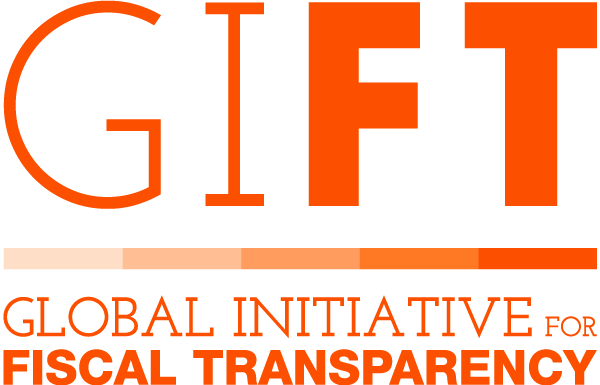 GENERATING
GRAPHIC
DESIGN
IS NOT TO
CITIZENIZE
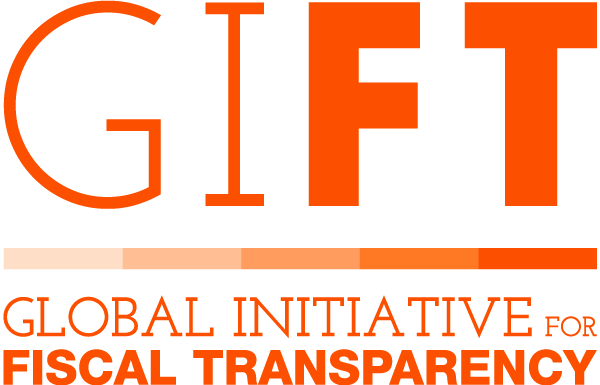 100,000,000,000
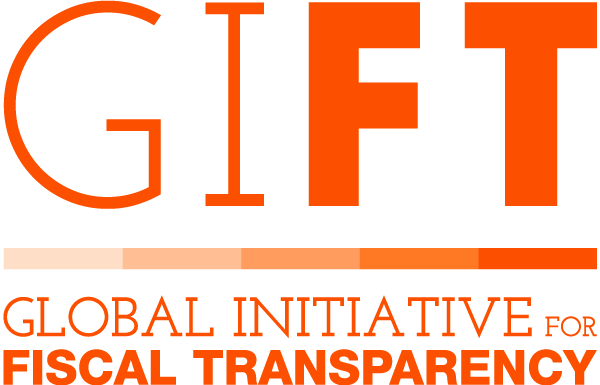 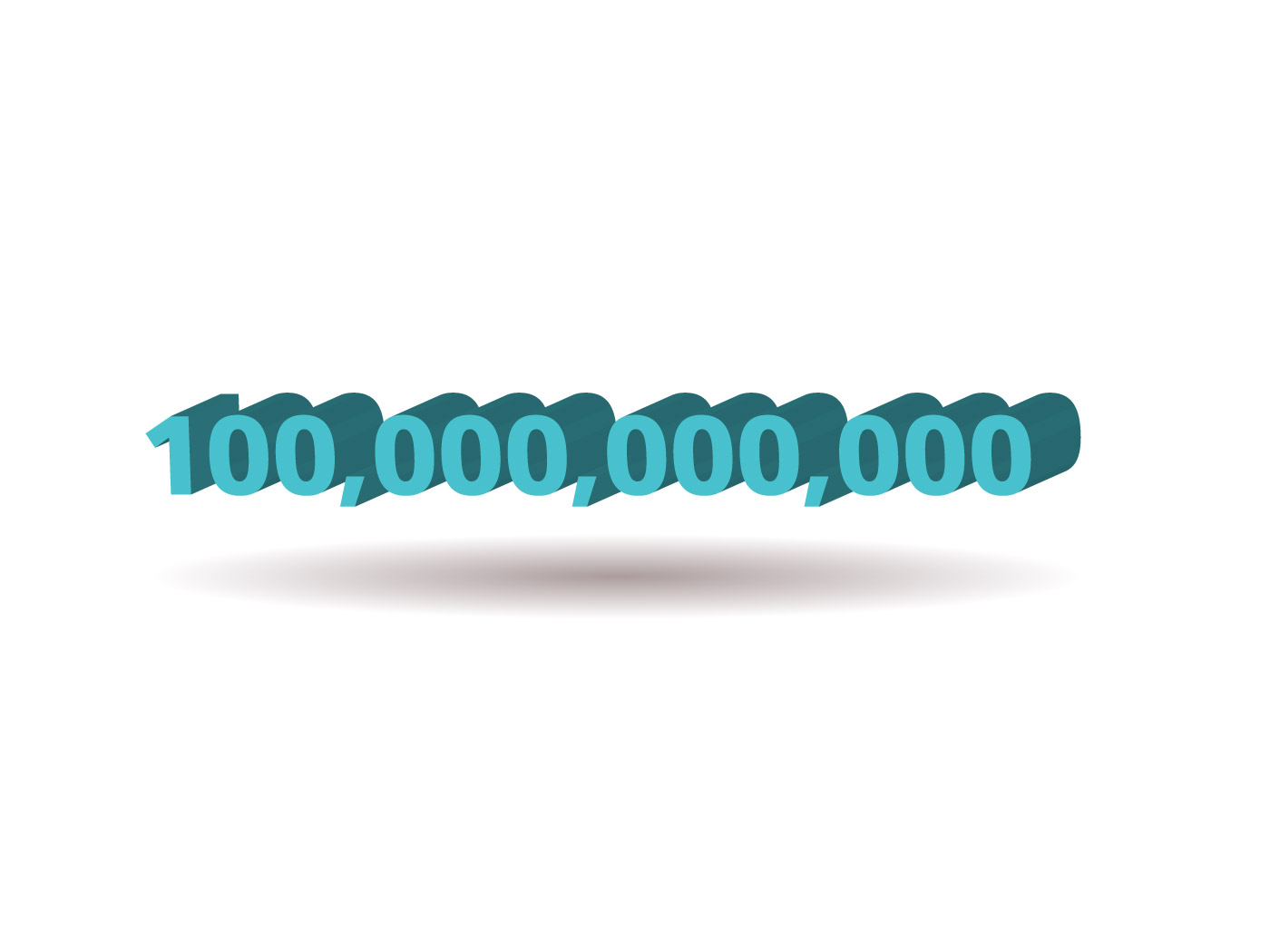 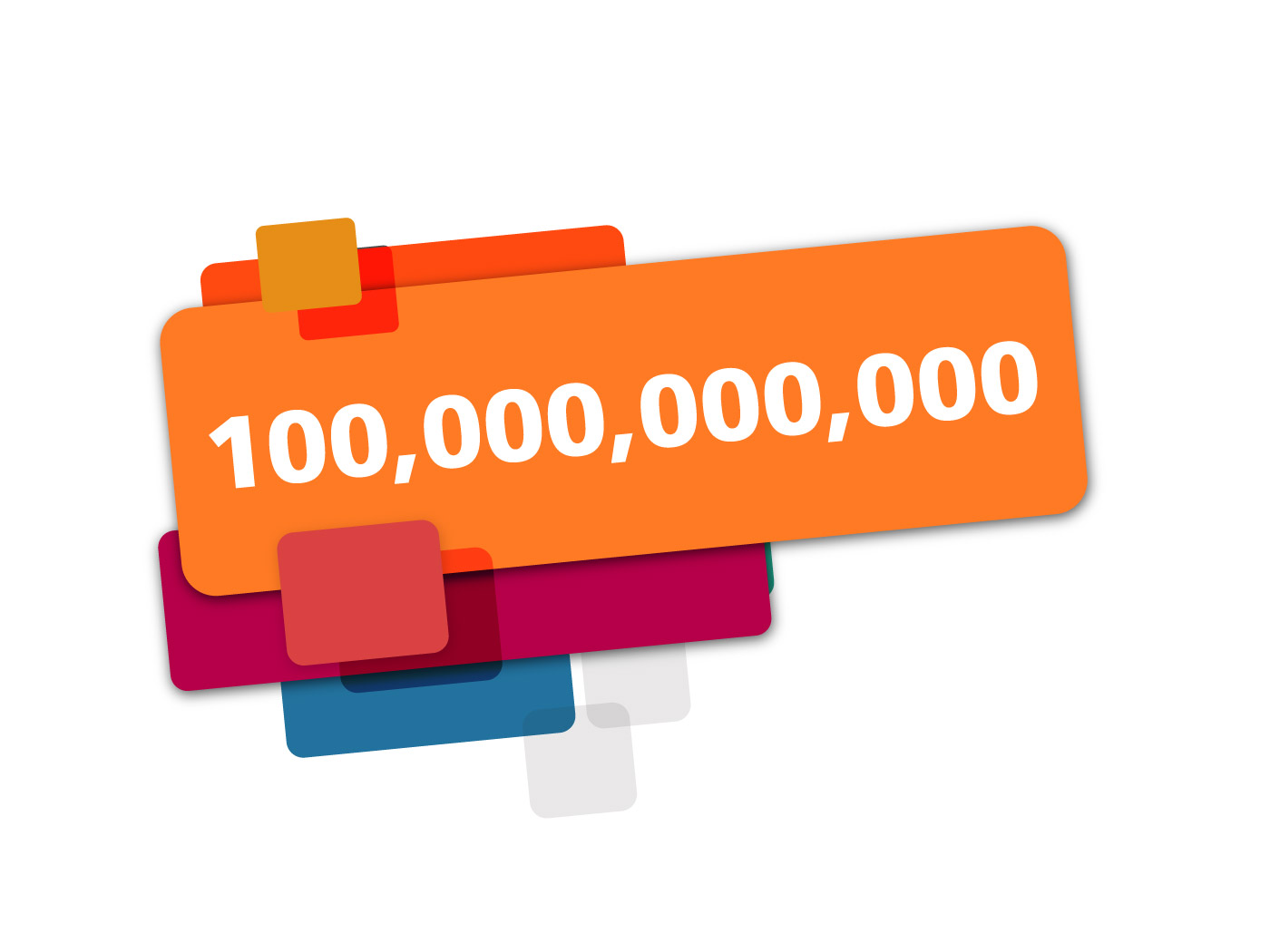 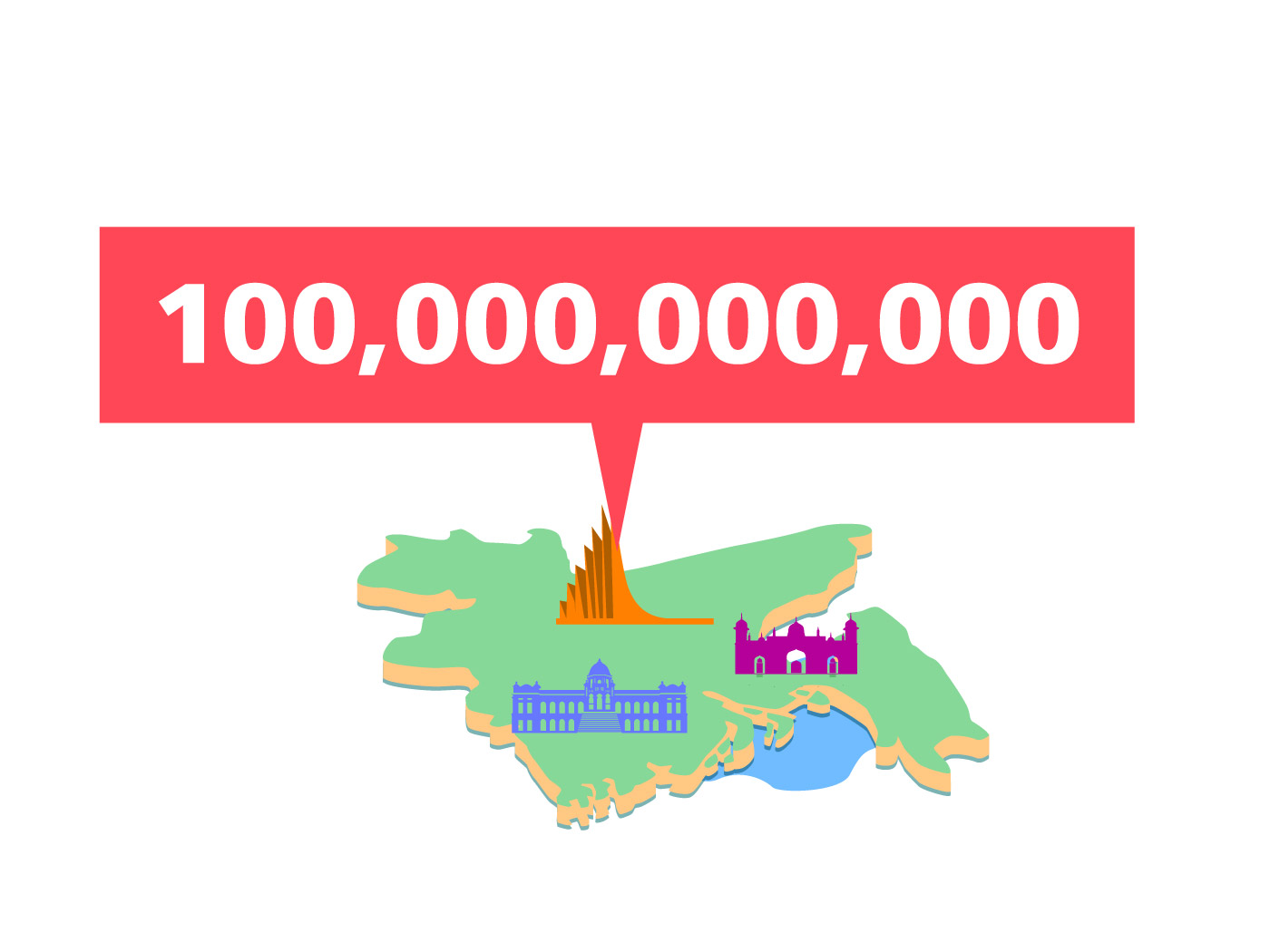 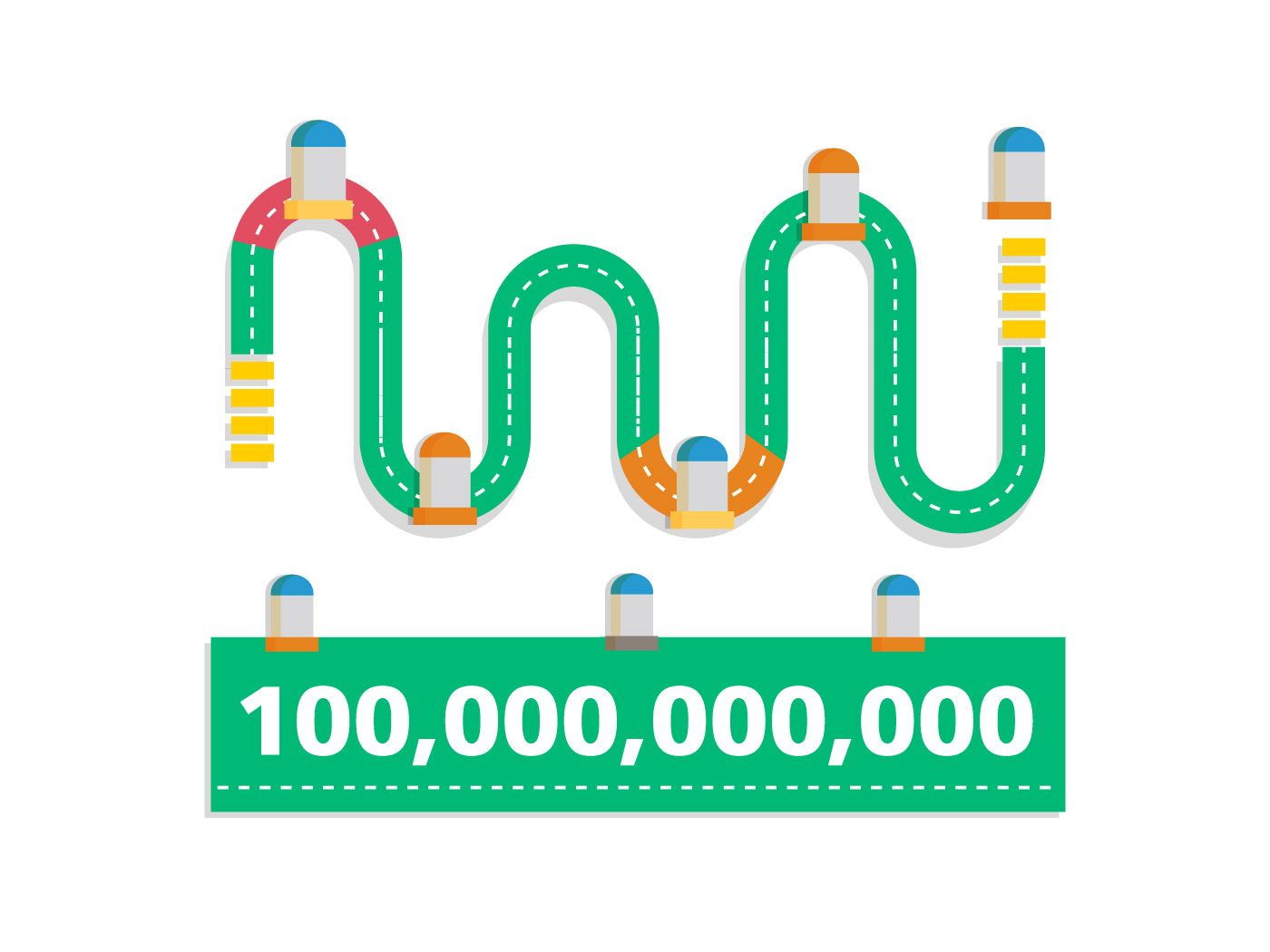 IT IS NOT ONLY
CREATING FORMS,
BUT CREATING
COMMUNICATIONS

Frascara
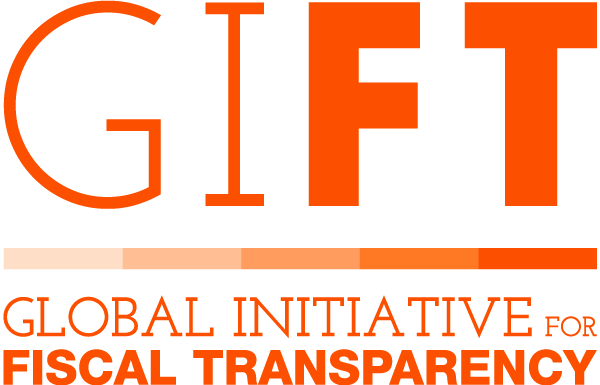 HOW
to communicate
budget?
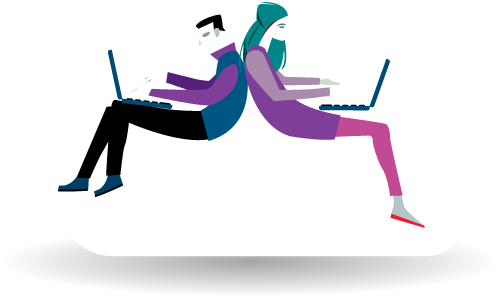 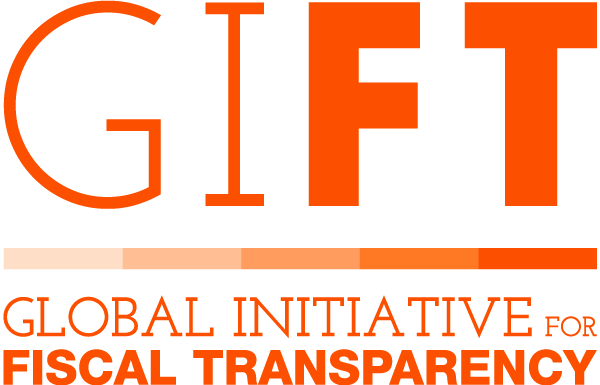 DISINTEGRATING
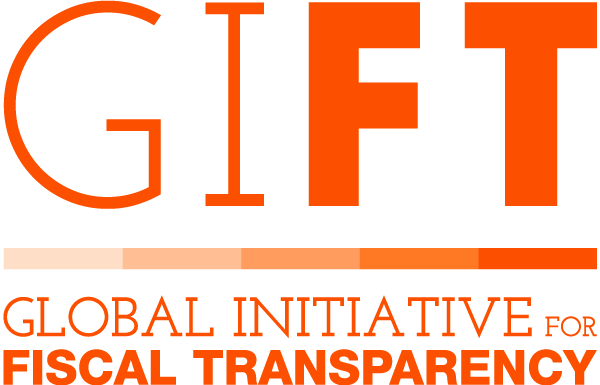 D I S I N T E G R A T I N G
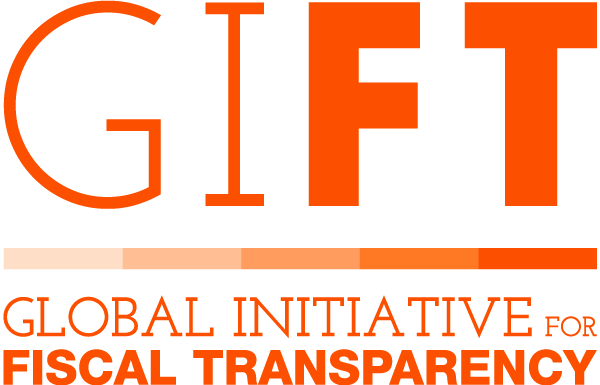 D  I  S  I  N  T  E  G  R  A  T  I  N  G
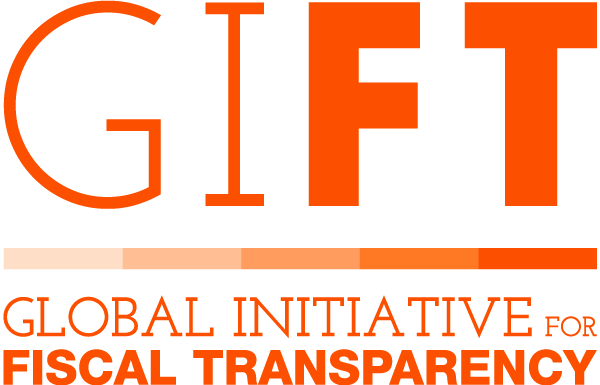 D  I  S  I  N  T  E  G  R  A  T  I  N  G
INFORMATION TO
MAKE IT DIGESTIBLE
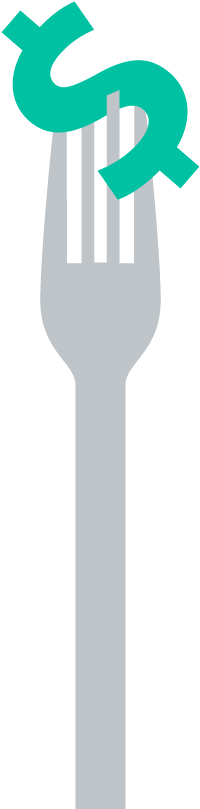 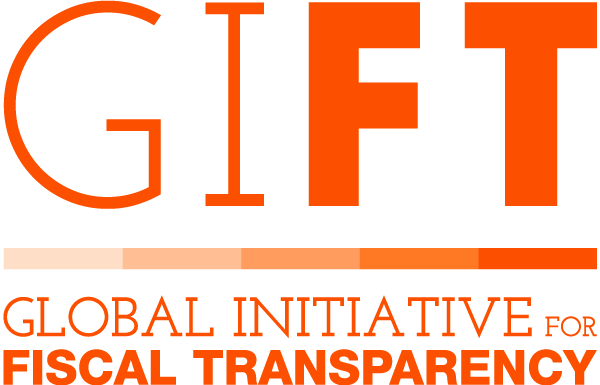 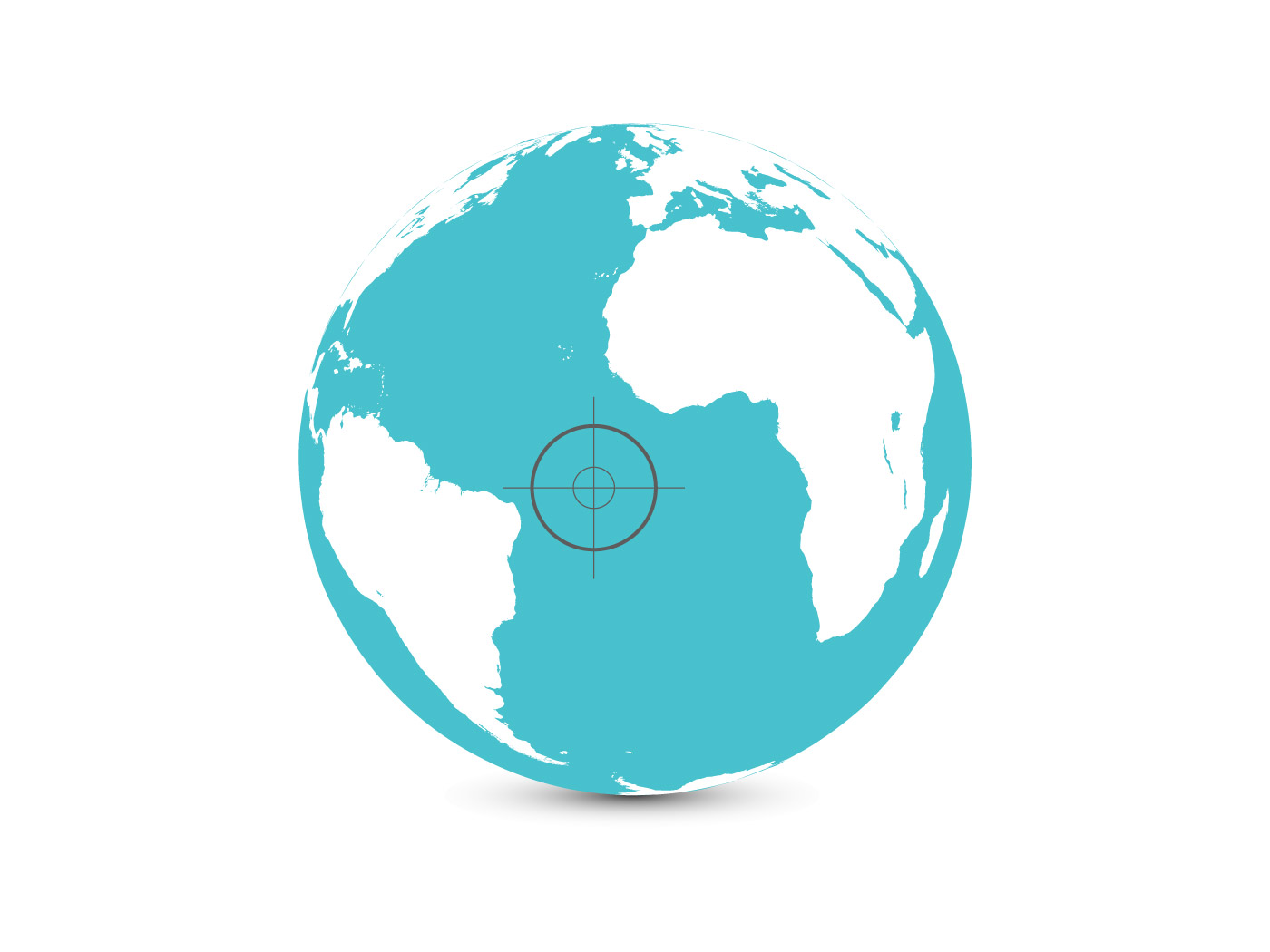 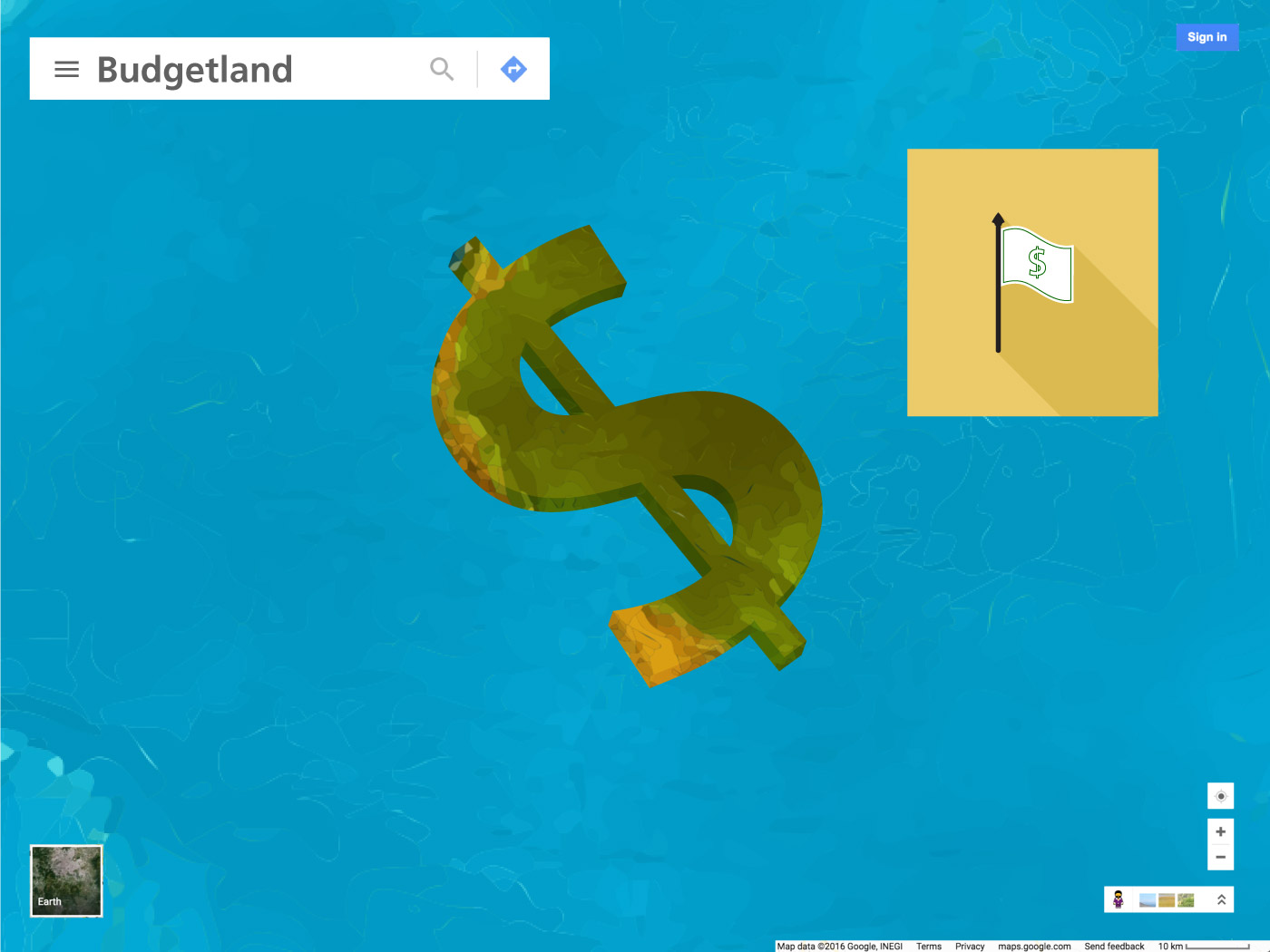 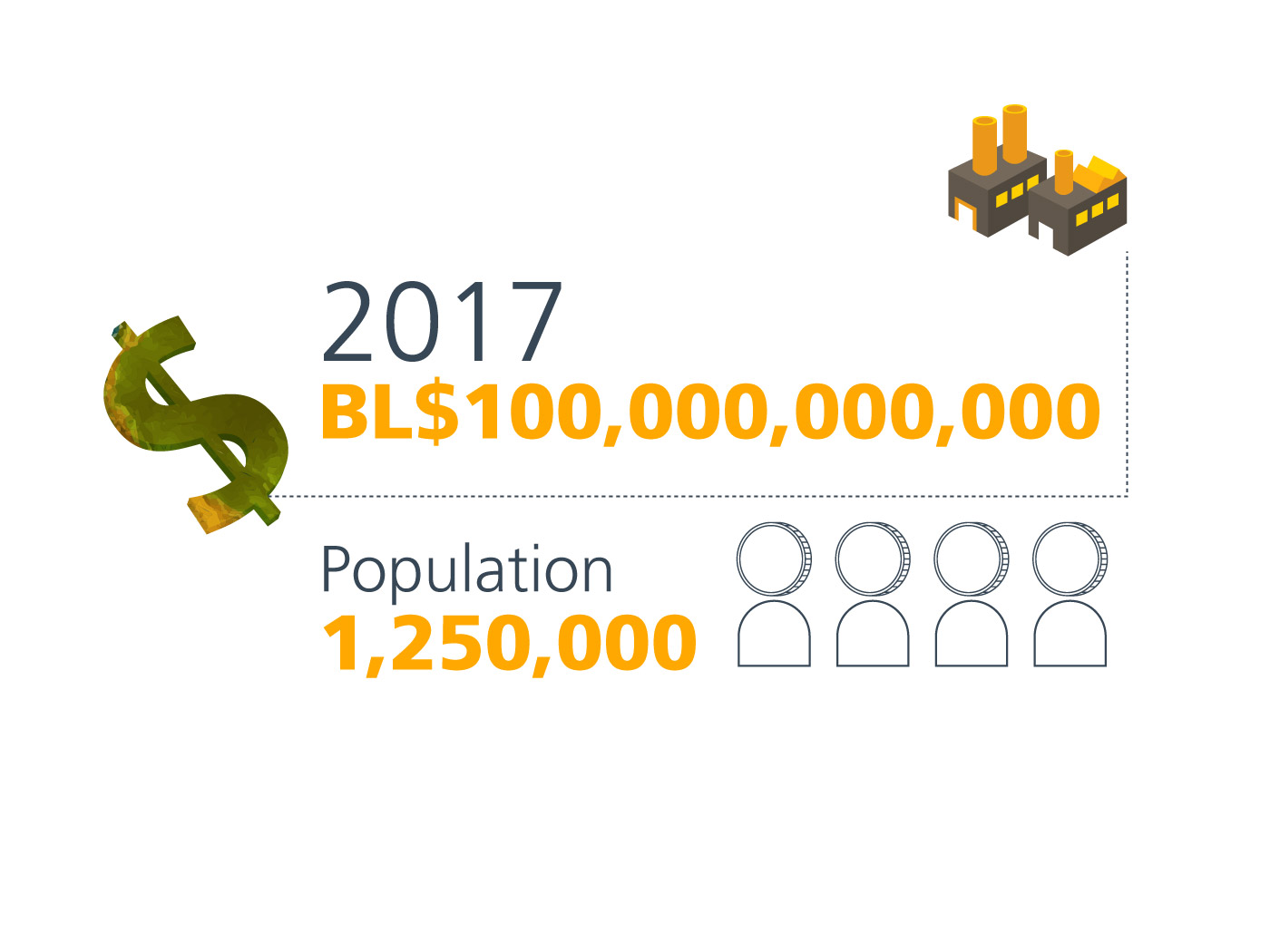 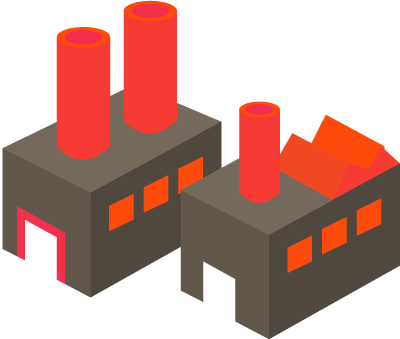 2018
BL$ 100,000,000,000
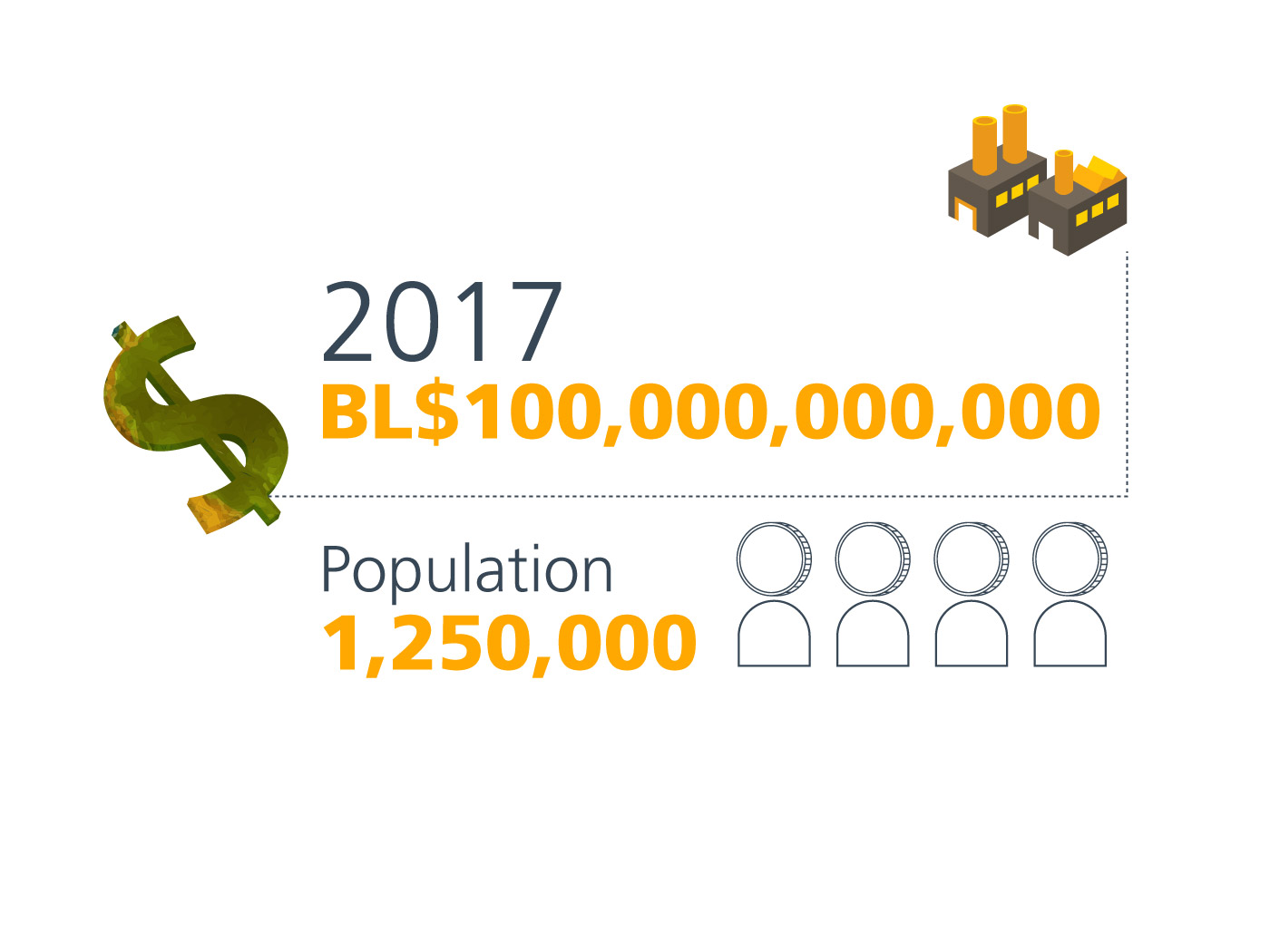 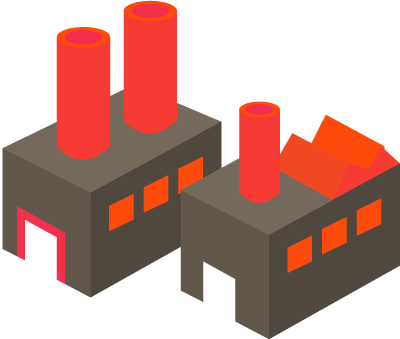 2018
BL$ 100,000,000,000
Bill Understood
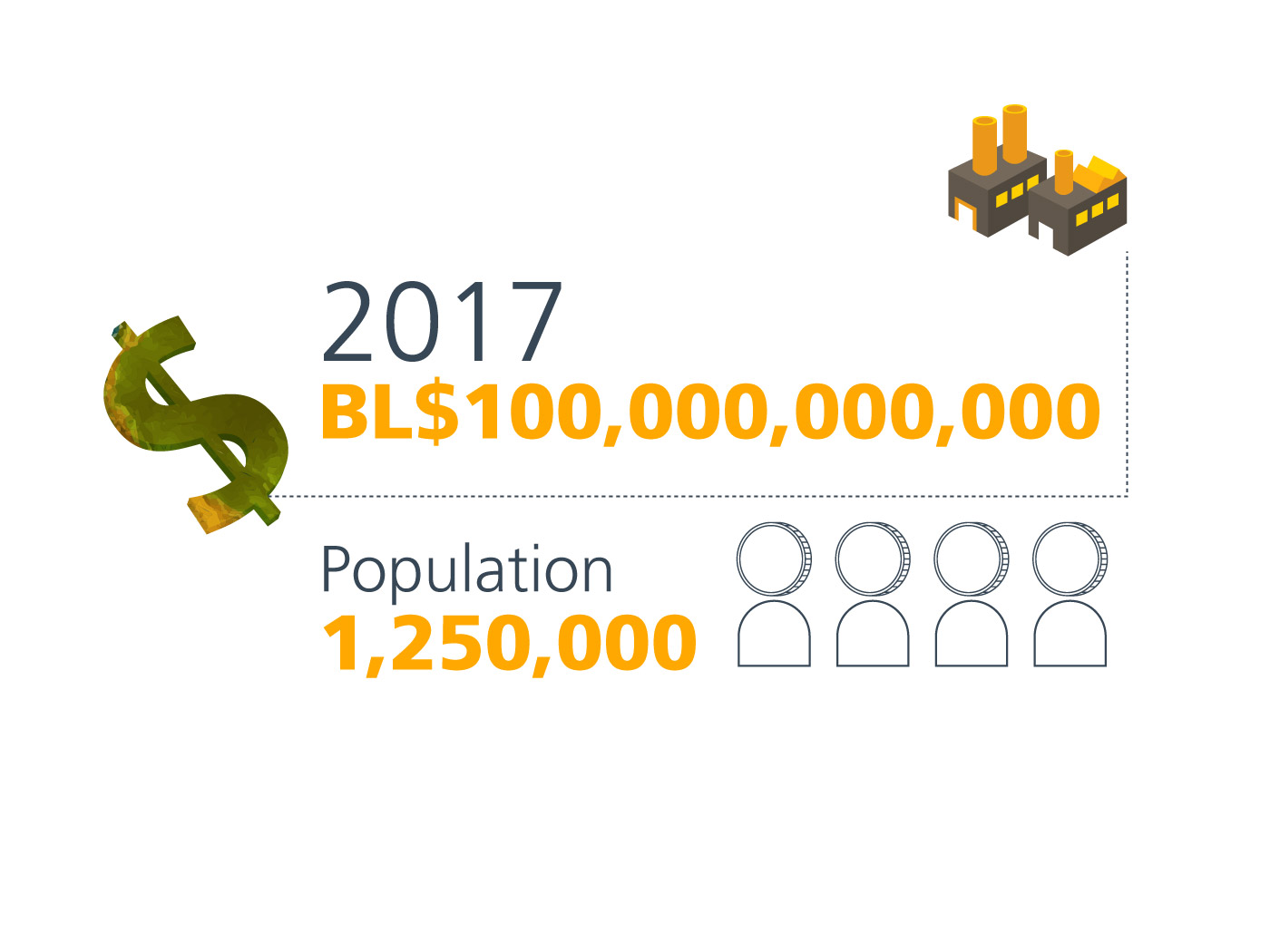 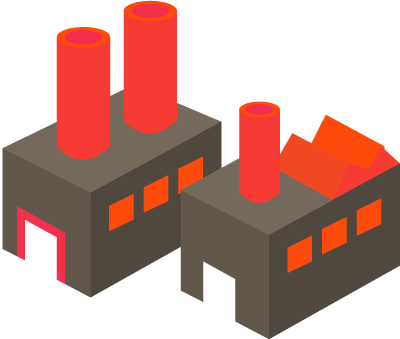 2018
BL$ 100,000,000,000
Population
1,250,000
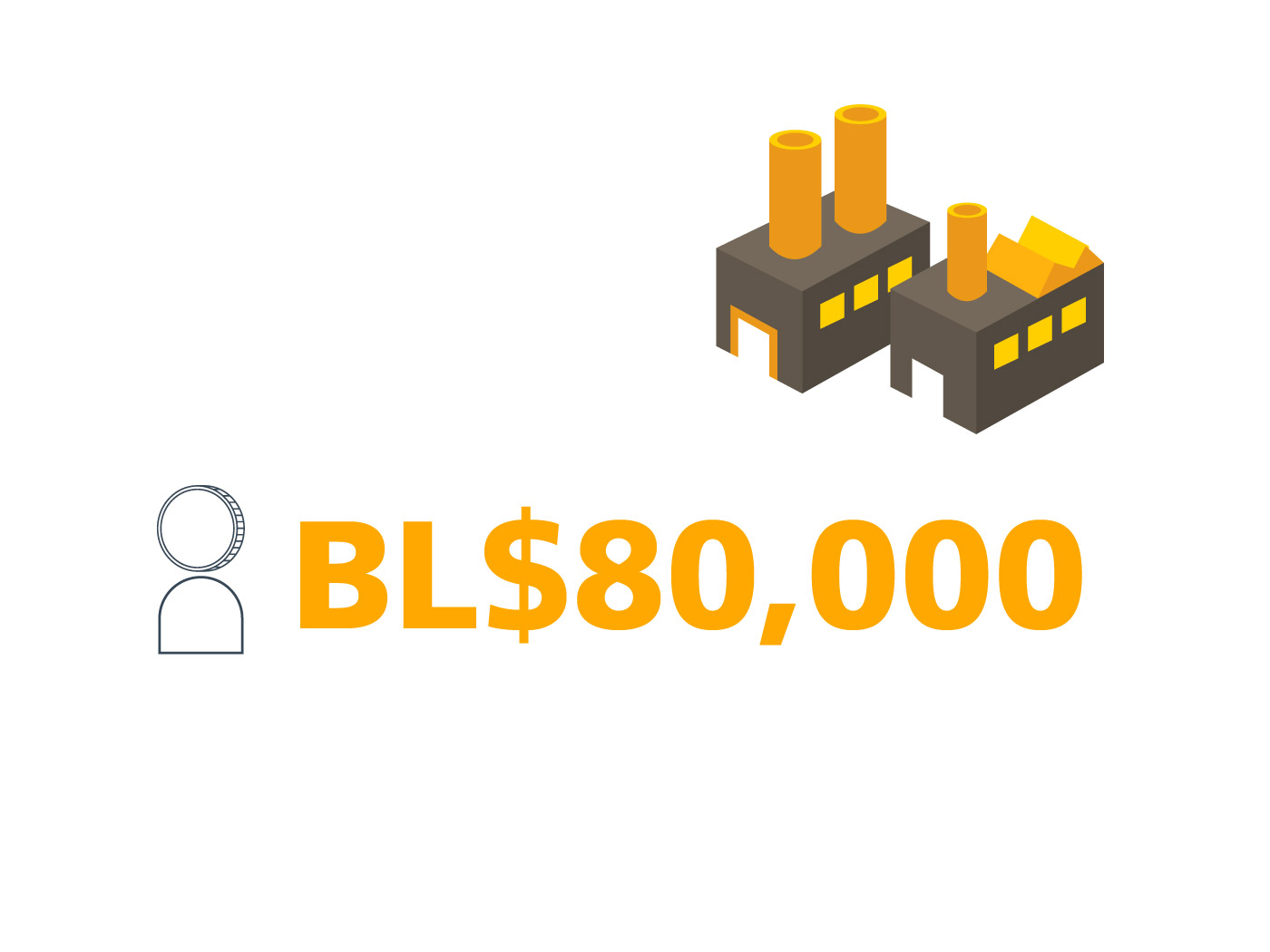 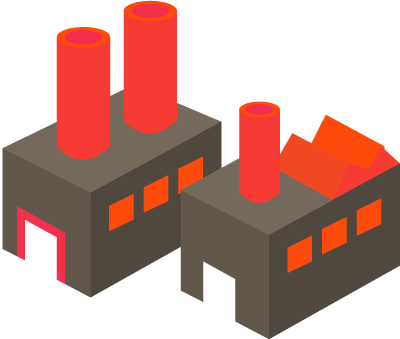 BL$ 80,000
INFORMATION
MUST BE
DESIGN TO
GENERATE CITIZEN
UNDERSTANDING
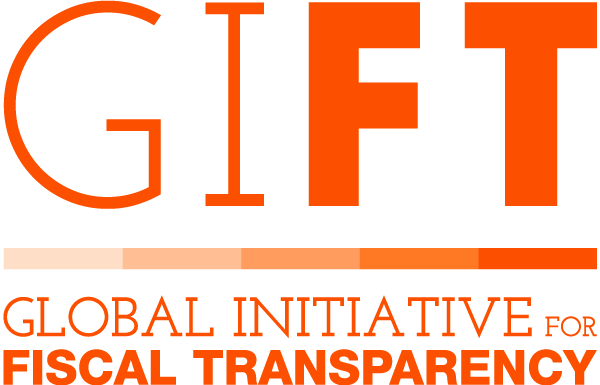 INFORMATION
MUST BE
DESIGN TO
GENERATE CITIZEN
UNDERSTANDING
simplicity
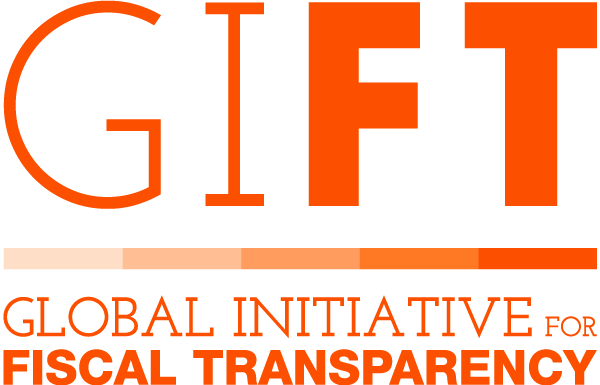 INFORMATION
MUST BE
DESIGN TO
GENERATE CITIZEN
UNDERSTANDING
text saturation?
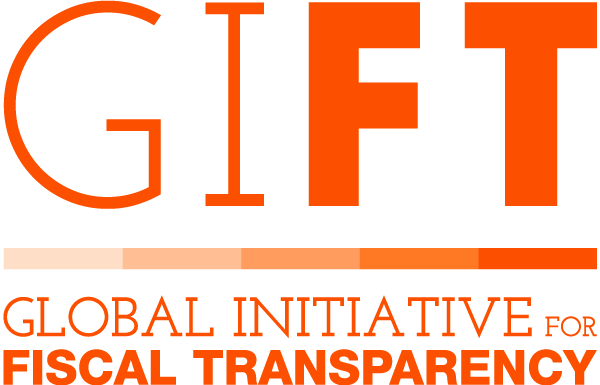 INFORMATION
MUST BE
DESIGN TO
GENERATE CITIZEN
UNDERSTANDING
text saturation
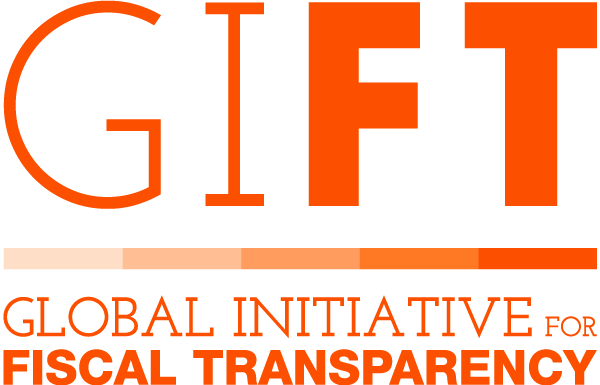 70%
INFORMATION
MUST BE
DESIGN TO
GENERATE CITIZEN
UNDERSTANDING
30%
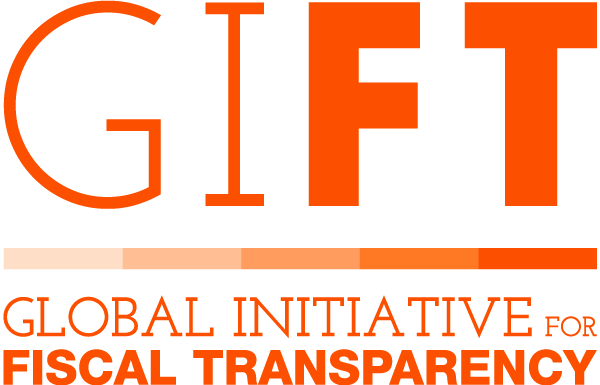 FACED WITH SO MUCH GRAPHIC ON THE STREETS,
WE LOOK THE LEAST.
FACED WITH SO MUCH GRAPHIC ON THE STREETS,
WE LOOK THE LEAST.

WE MUST DISINTEGRATE AND DESIGN THE INFORMATION
FACED WITH SO MUCH GRAPHIC ON THE STREETS,
WE LOOK THE LEAST.

WE MUST DISINTEGRATE AND DESIGN THE INFORMATION
• THE INFORMATION WILL BE INVISIBLE FOR INTERESTED PUBLIC IF GRAPHICS ARE NOT RELATED TO THE TOPIC
FACED WITH SO MUCH GRAPHIC ON THE STREETS,
WE LOOK THE LEAST.

WE MUST DISINTEGRATE AND DESIGN THE INFORMATION
• THE INFORMATION WILL BE INVISIBLE FOR INTERESTED PUBLIC IF GRAPHICS ARE NOT RELATED TO THE TOPIC
• UNINTERESTED PUBLIC THAT GOT HOOKED BY GRAPHICS WILL LOSE INTEREST IF THE INFORMATION IS NOT DISINTEGRATED.
INFORMATION
MUST BE
DESIGN TO
GENERATE CITIZEN
UNDERSTANDING
visual simplicity
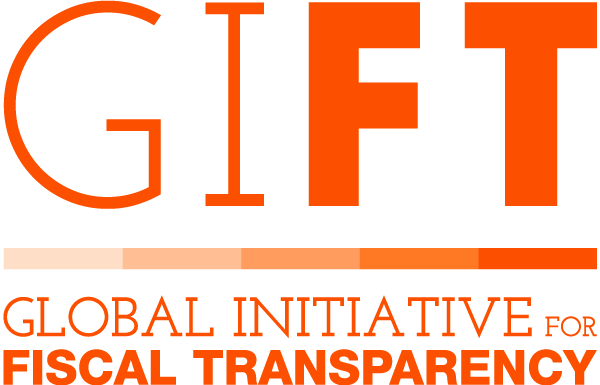 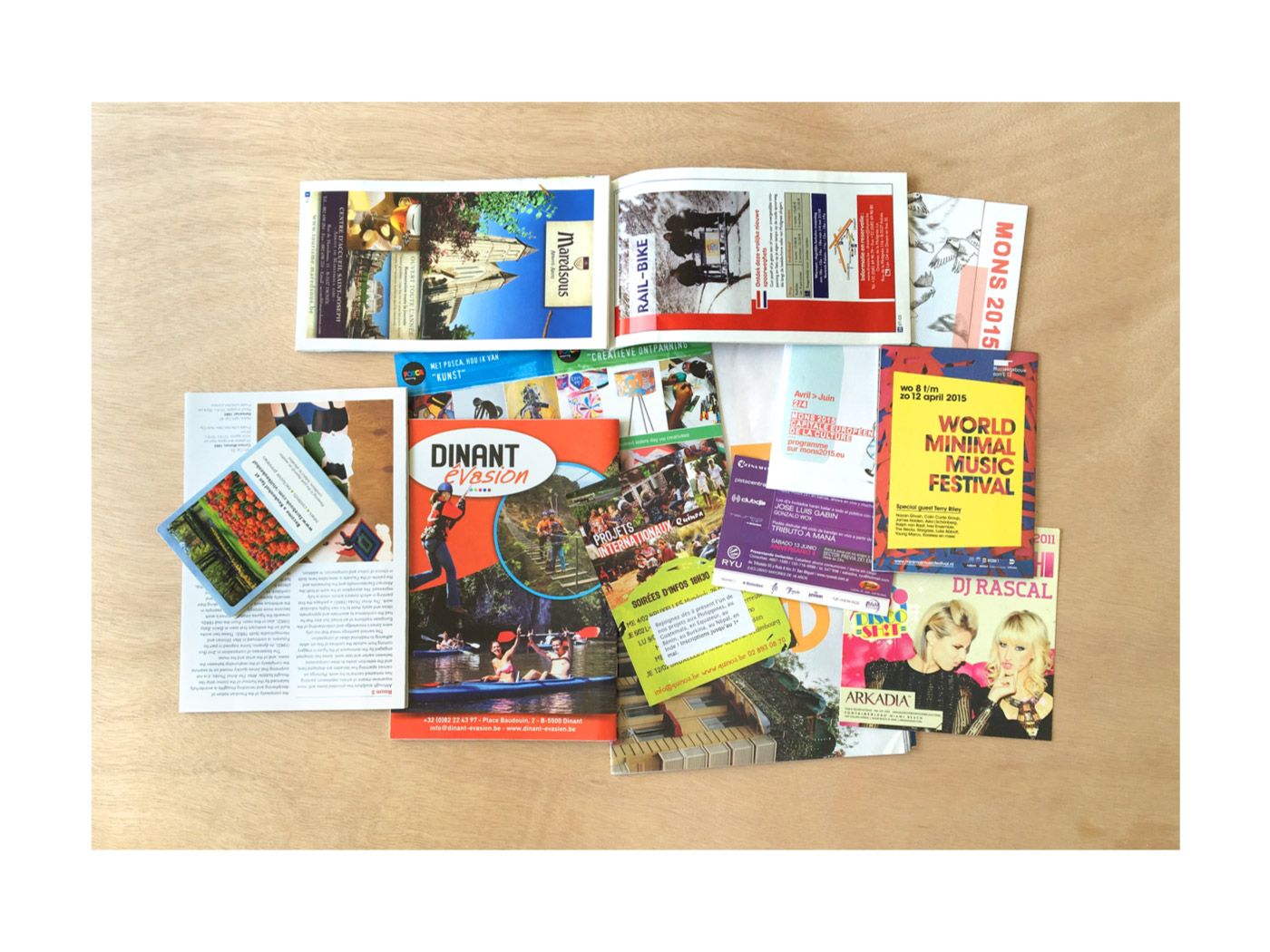 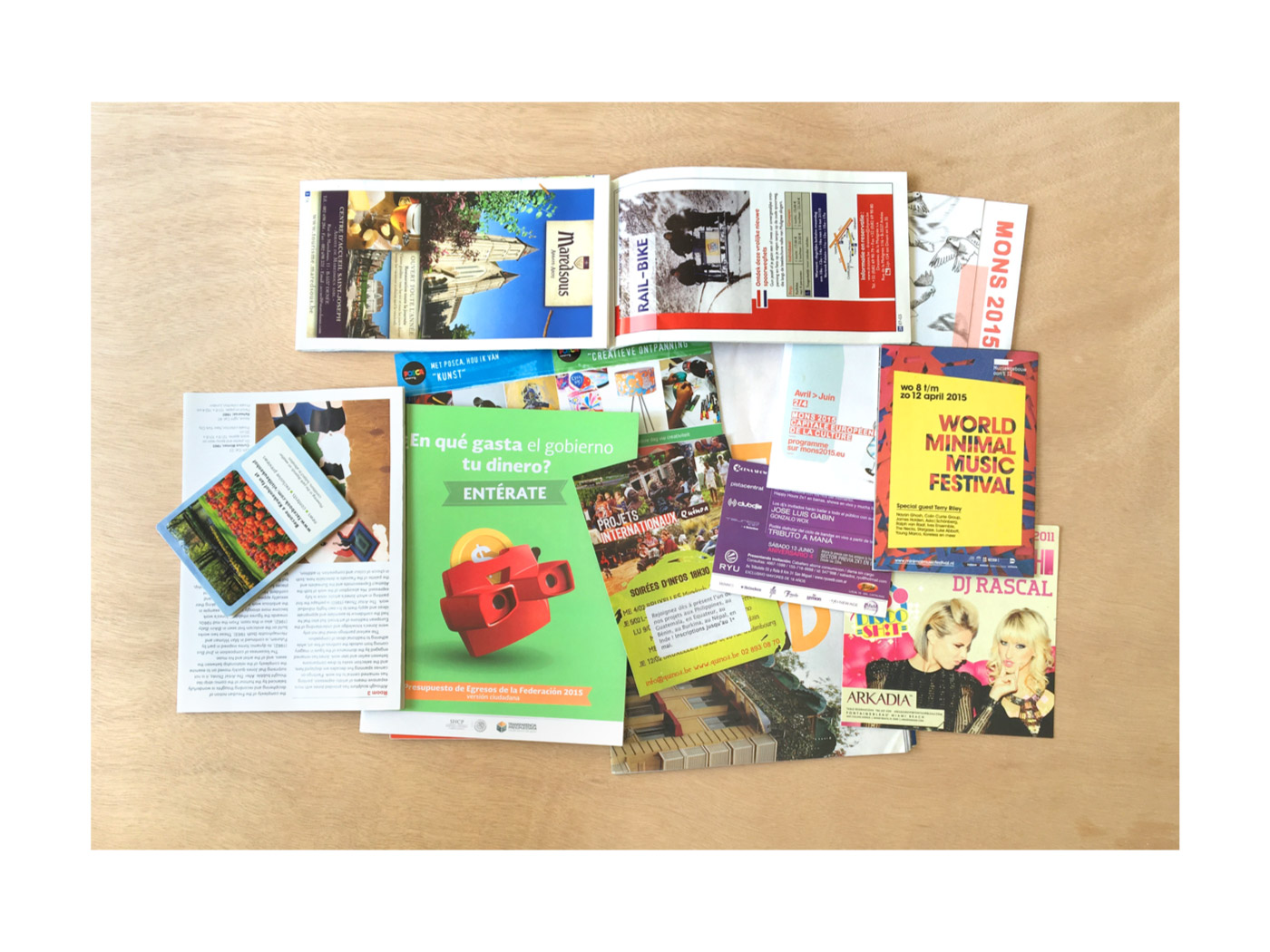 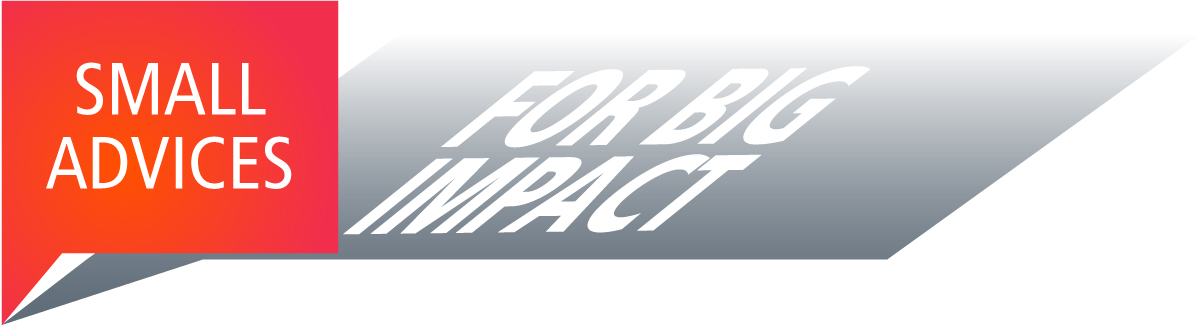 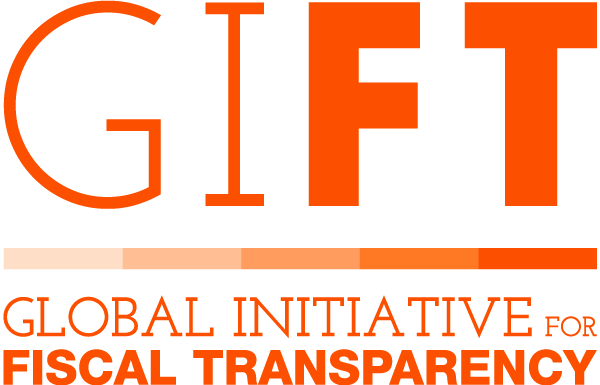 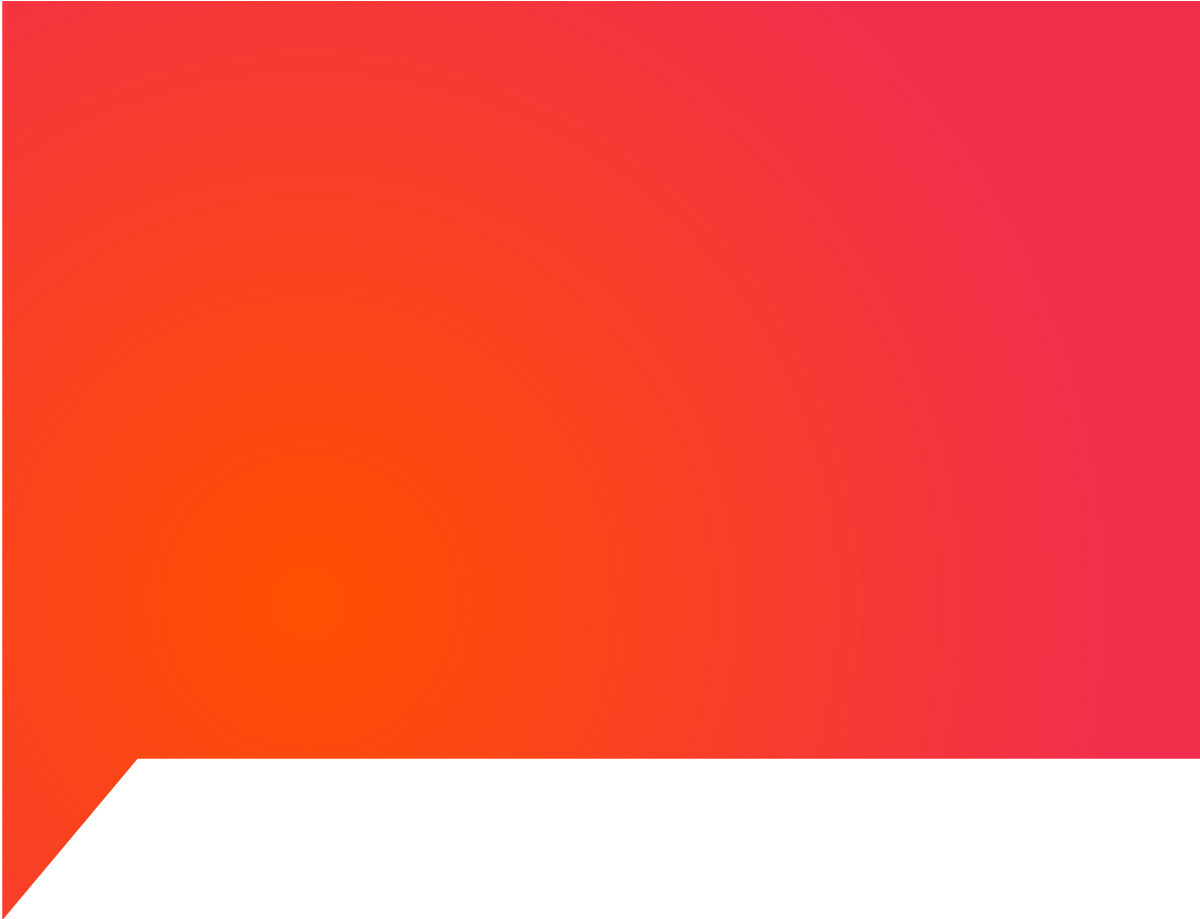 DON’T
IMITATE
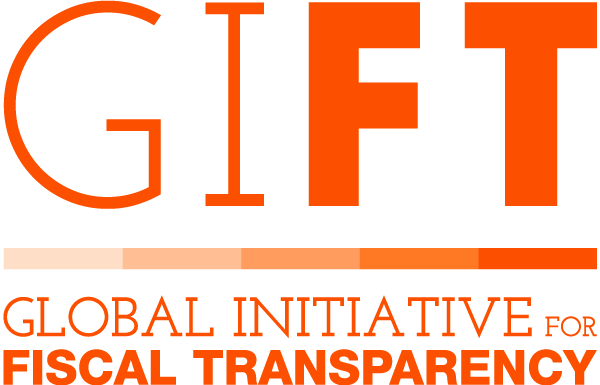 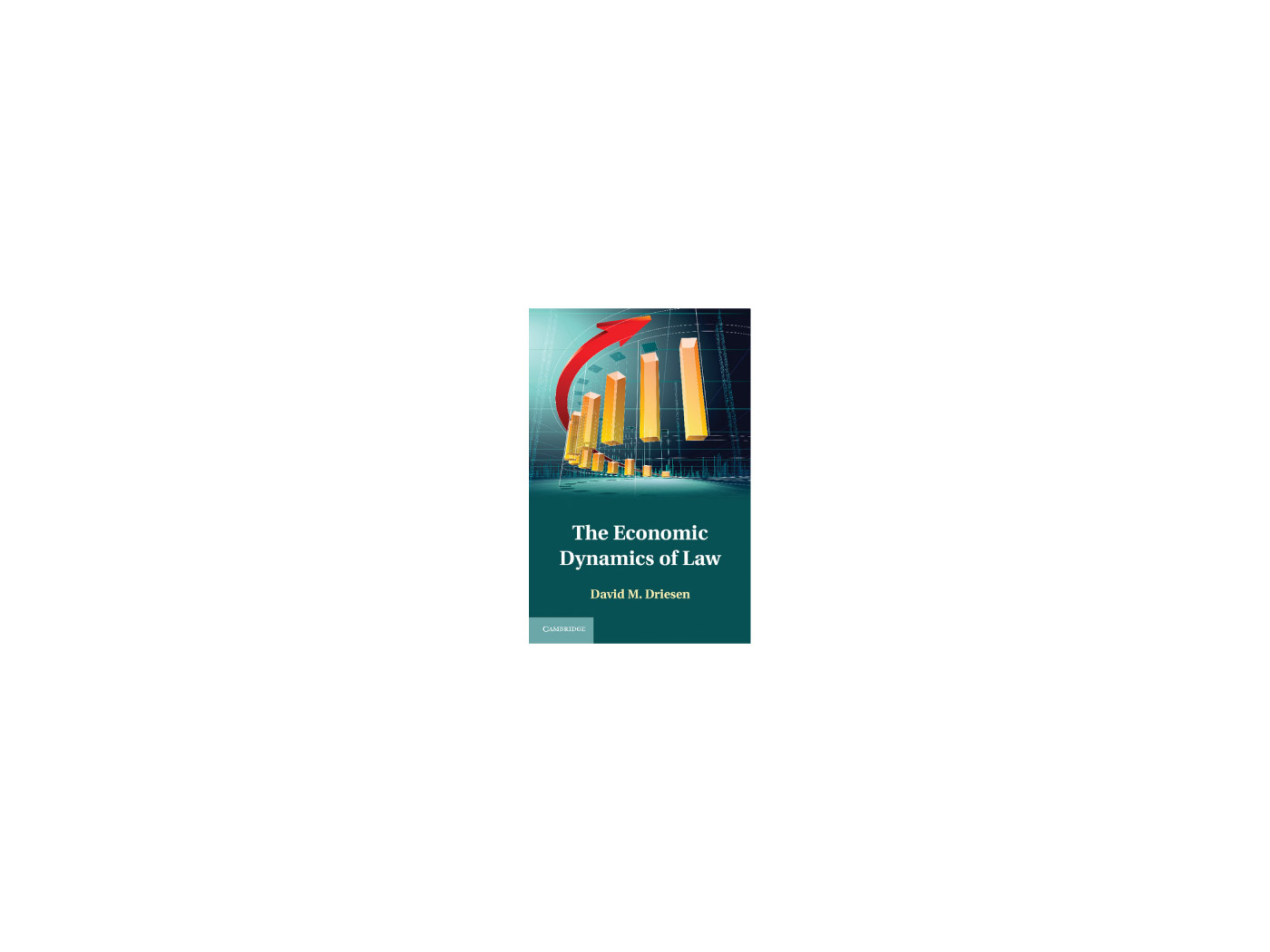 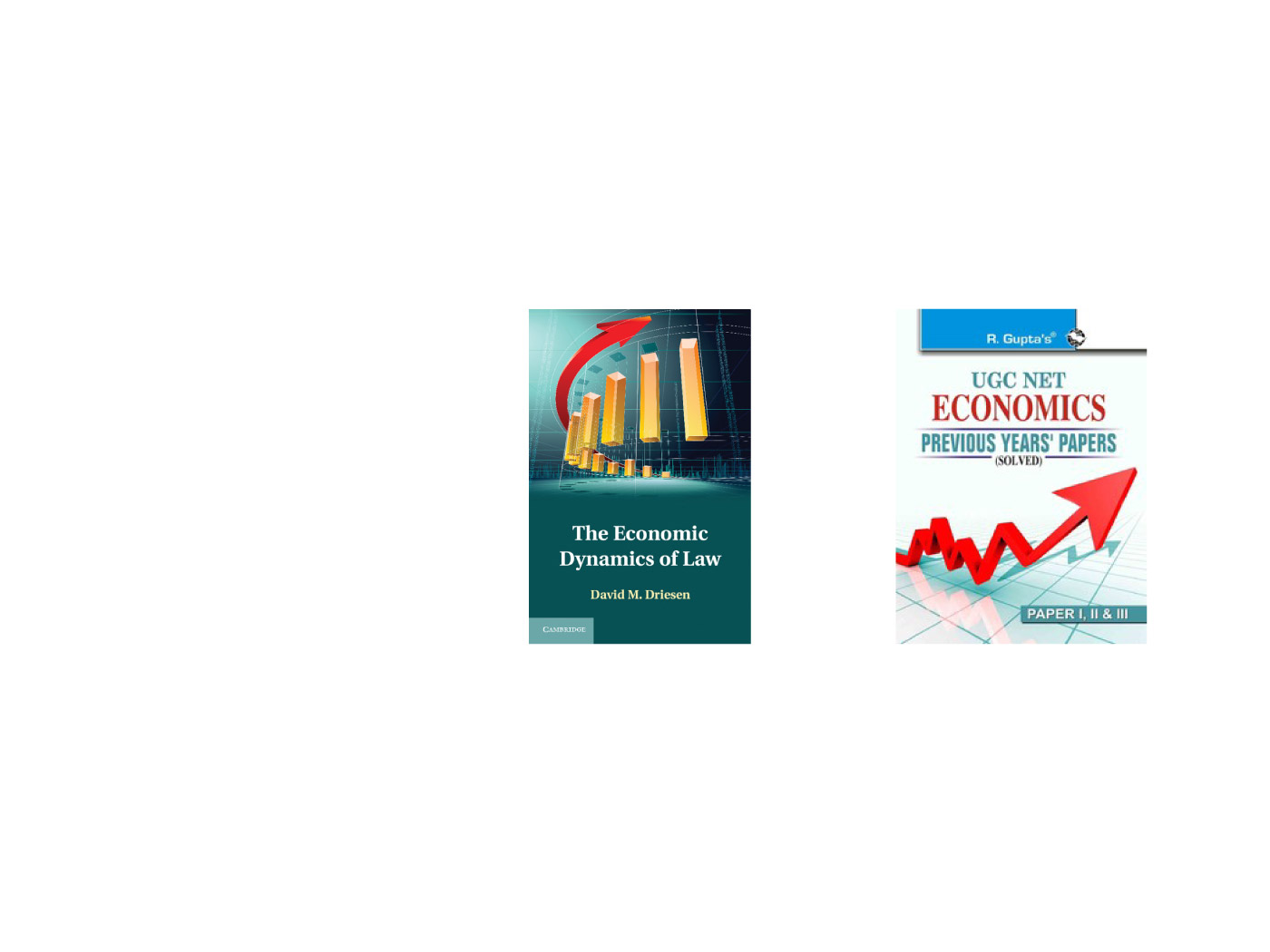 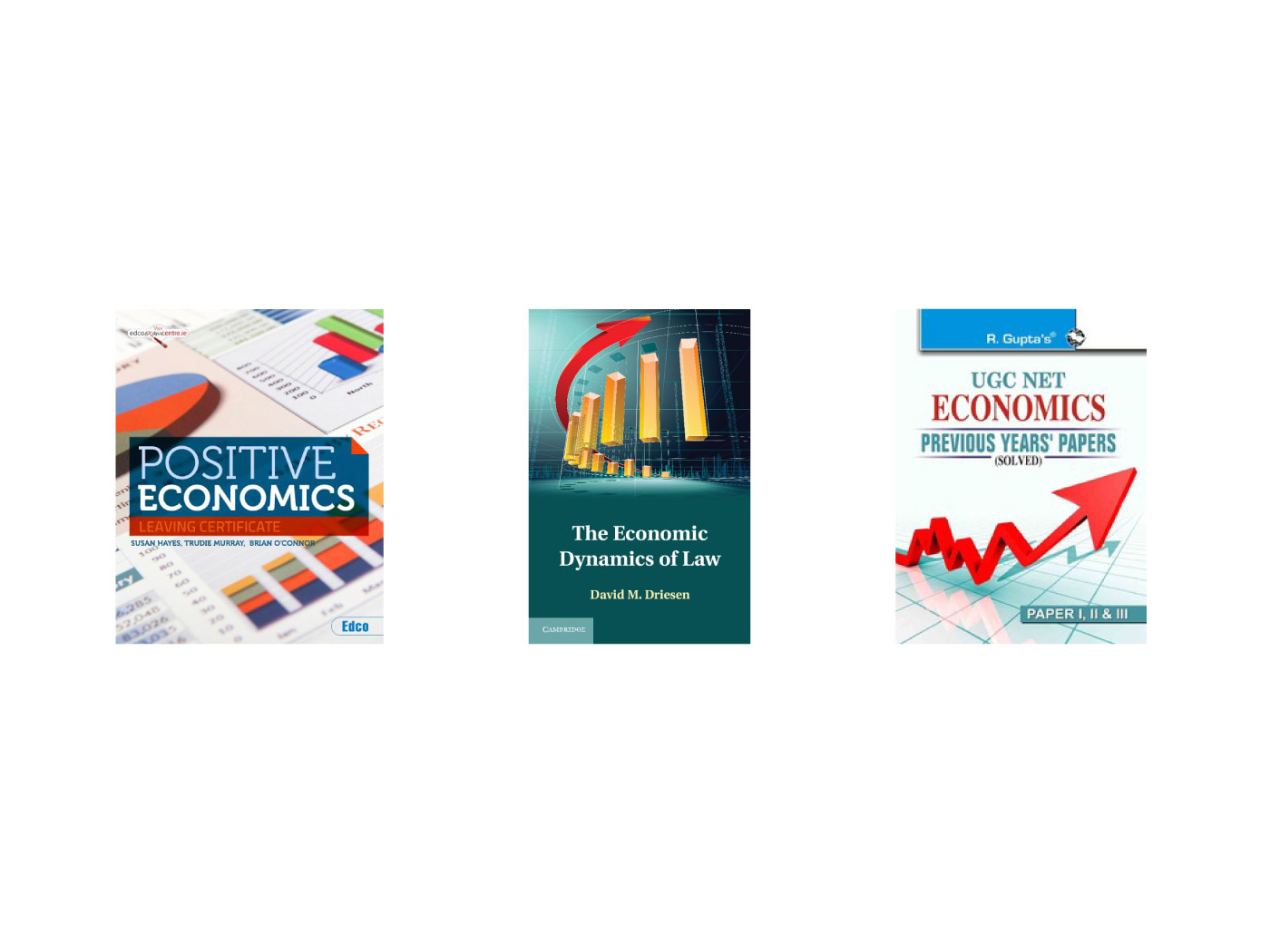 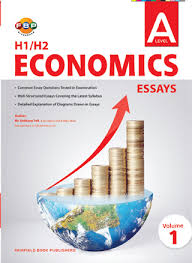 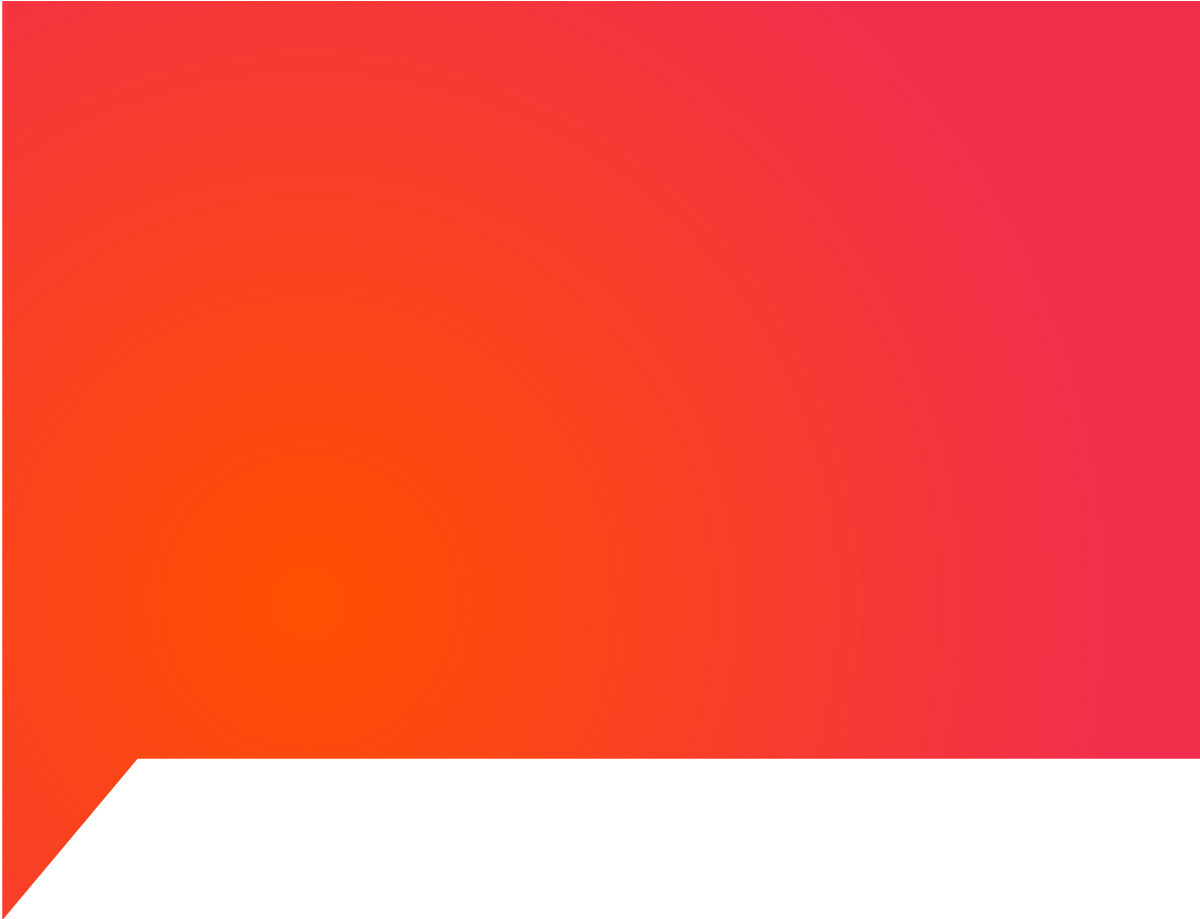 LET’S TALK
POSITIVE
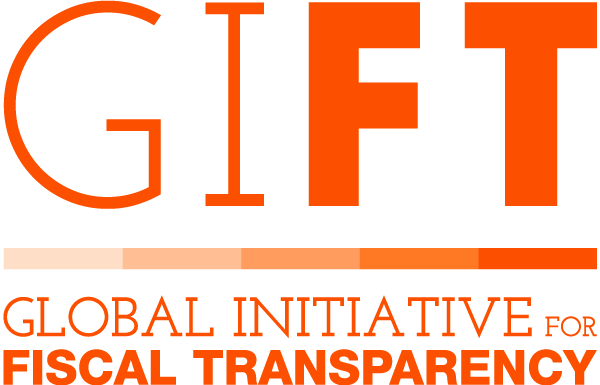 INFORMATION
MUST BE
DESIGN TO
GENERATE CITIZEN
UNDERSTANDING
war
death
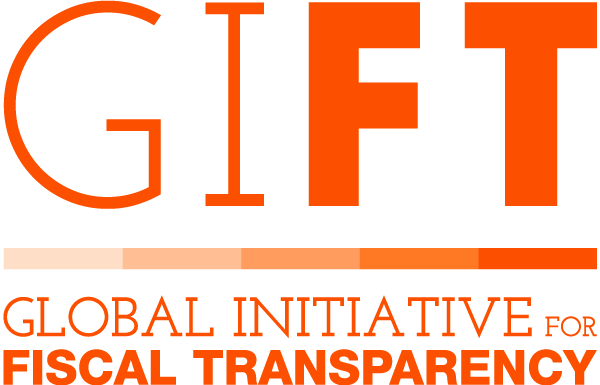 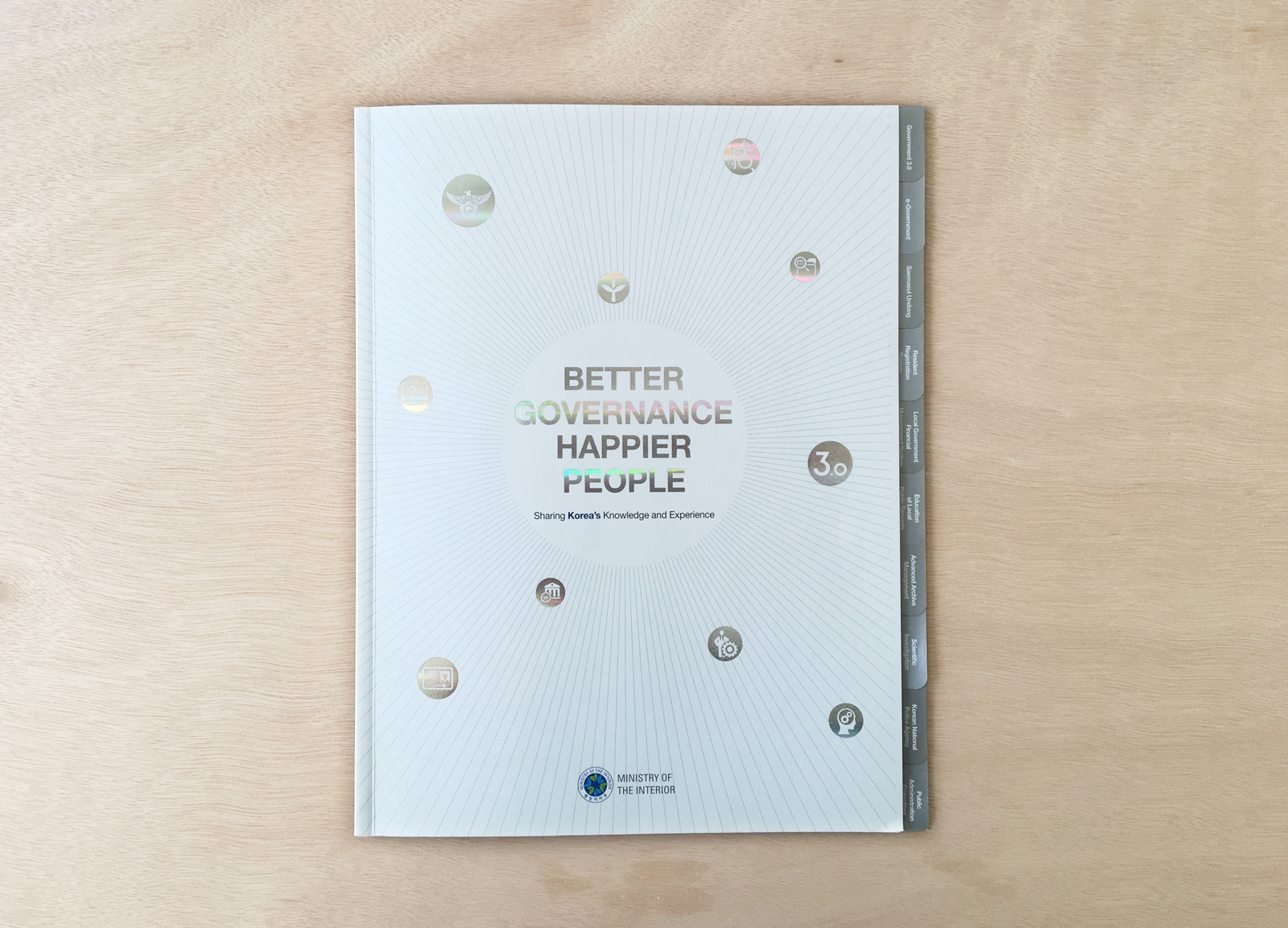 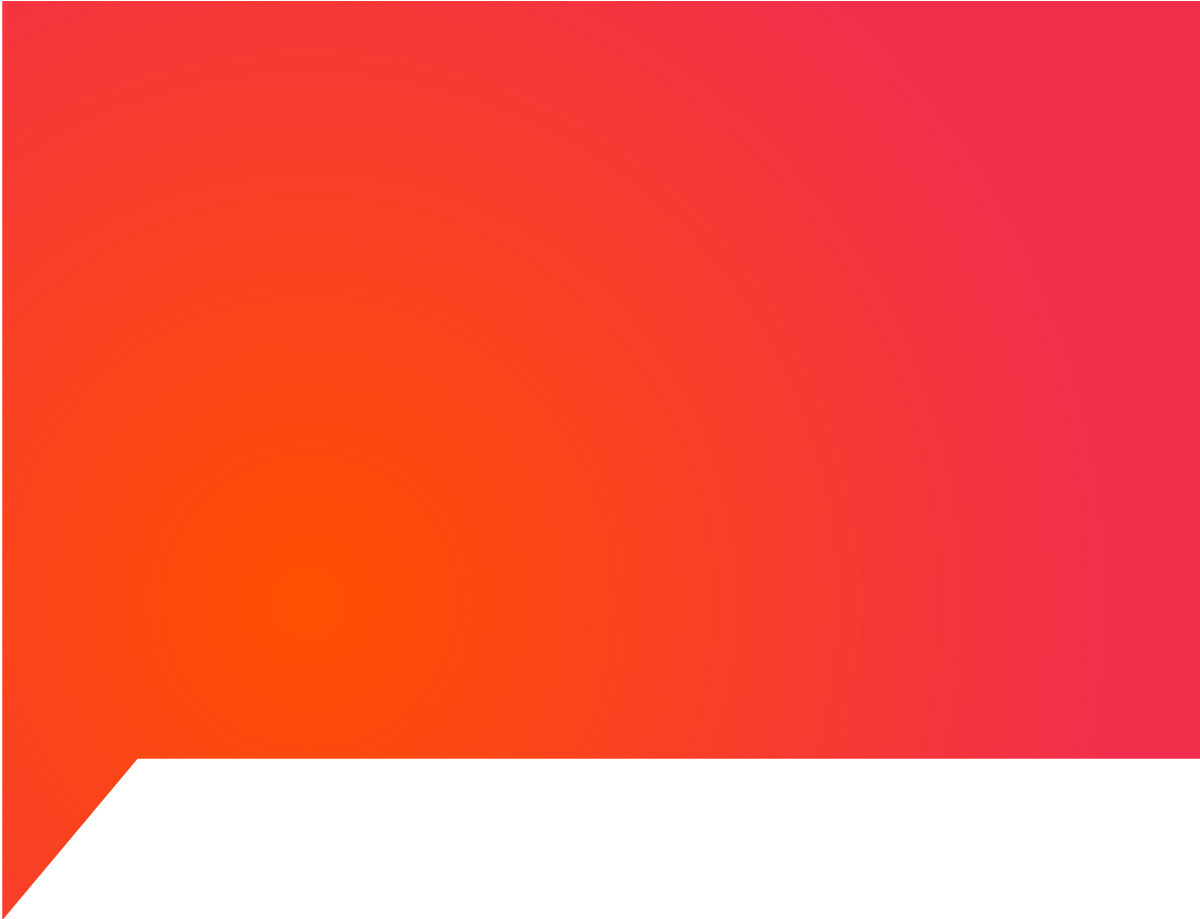 THE FORMAT
SPEAKS
VOLUMES
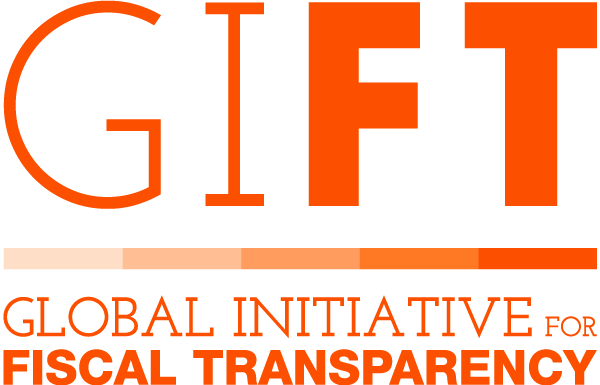 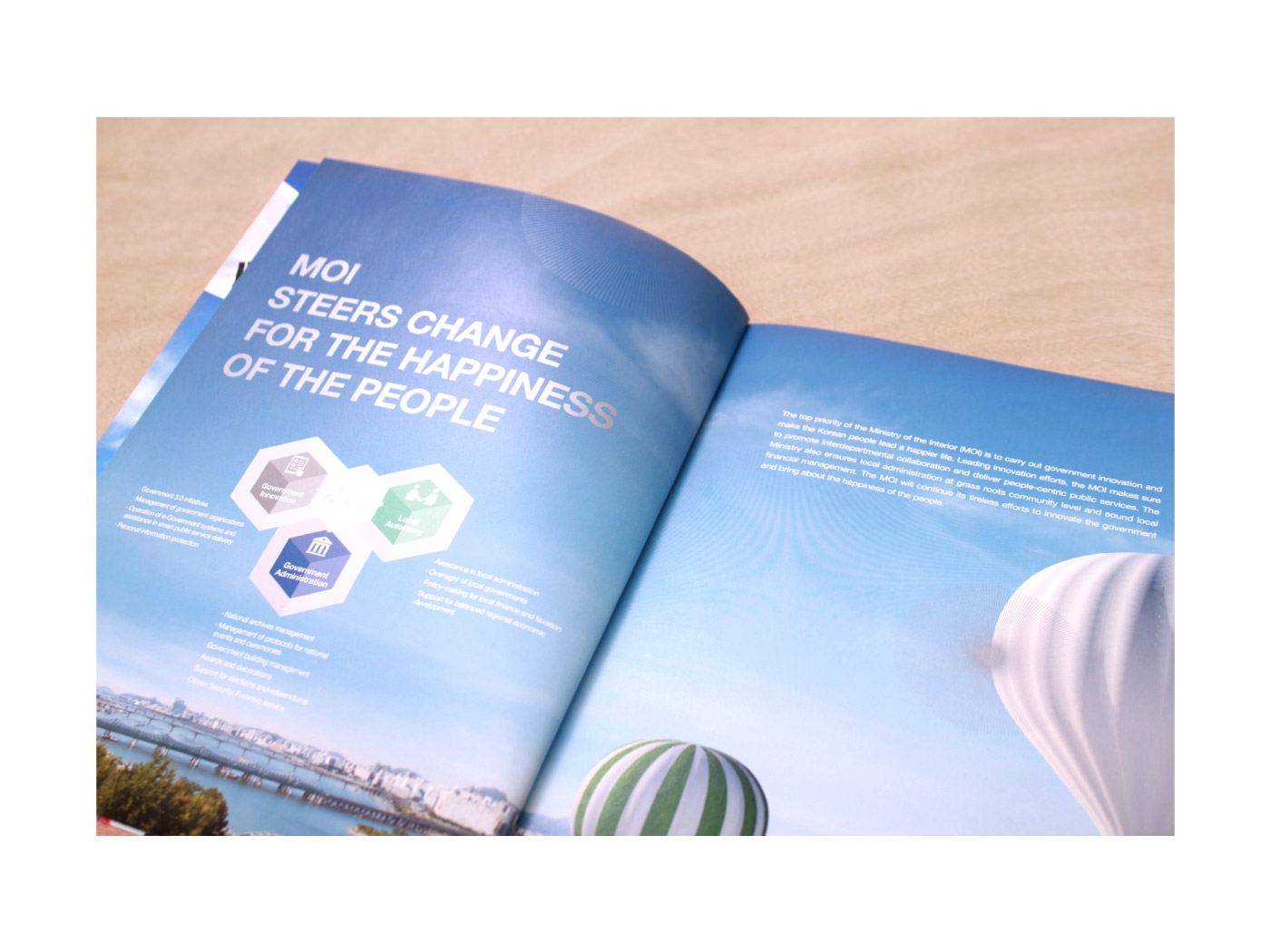 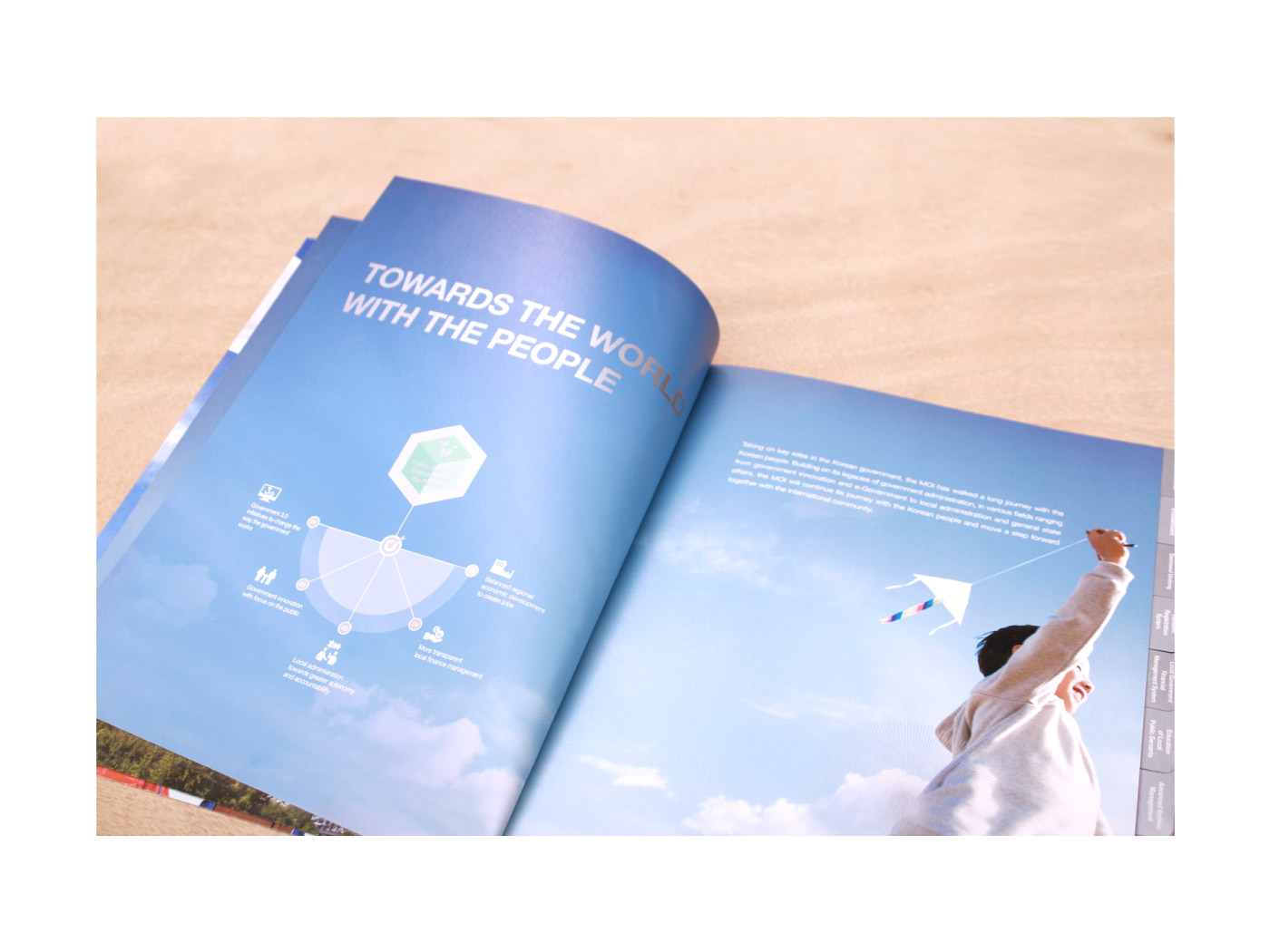 PROFESIONAL
TRANSPARENCY PORTALS,
WITH GRAPHIC DESIGN
THAT DON’T GENERATE
SUSPICION ON THE
NUMBERS
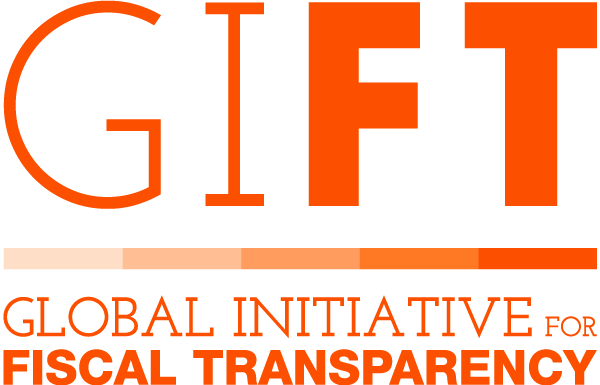 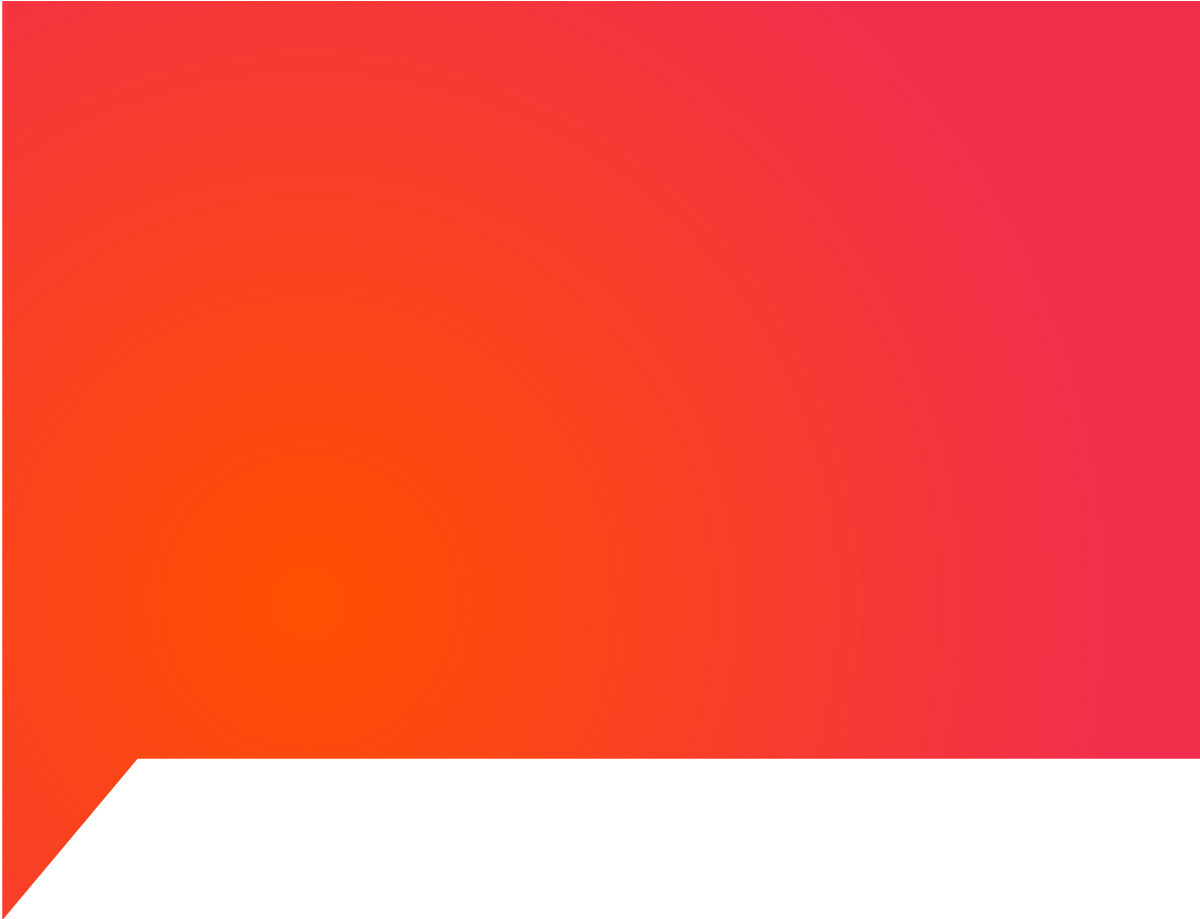 RESPECT THE
CORPORATE
IDENTITY
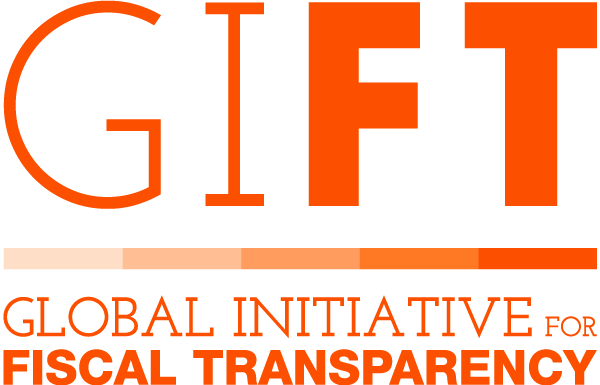 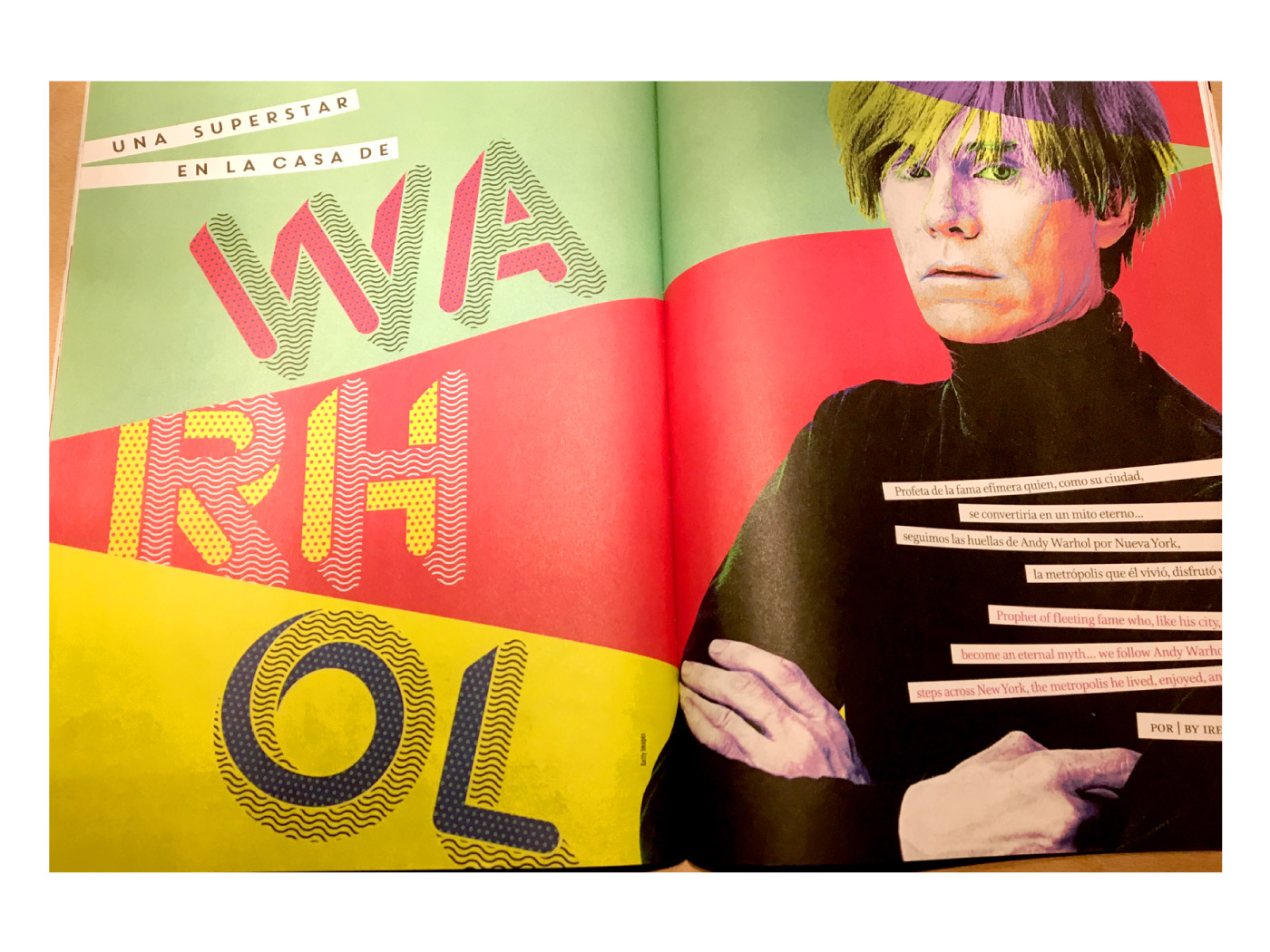 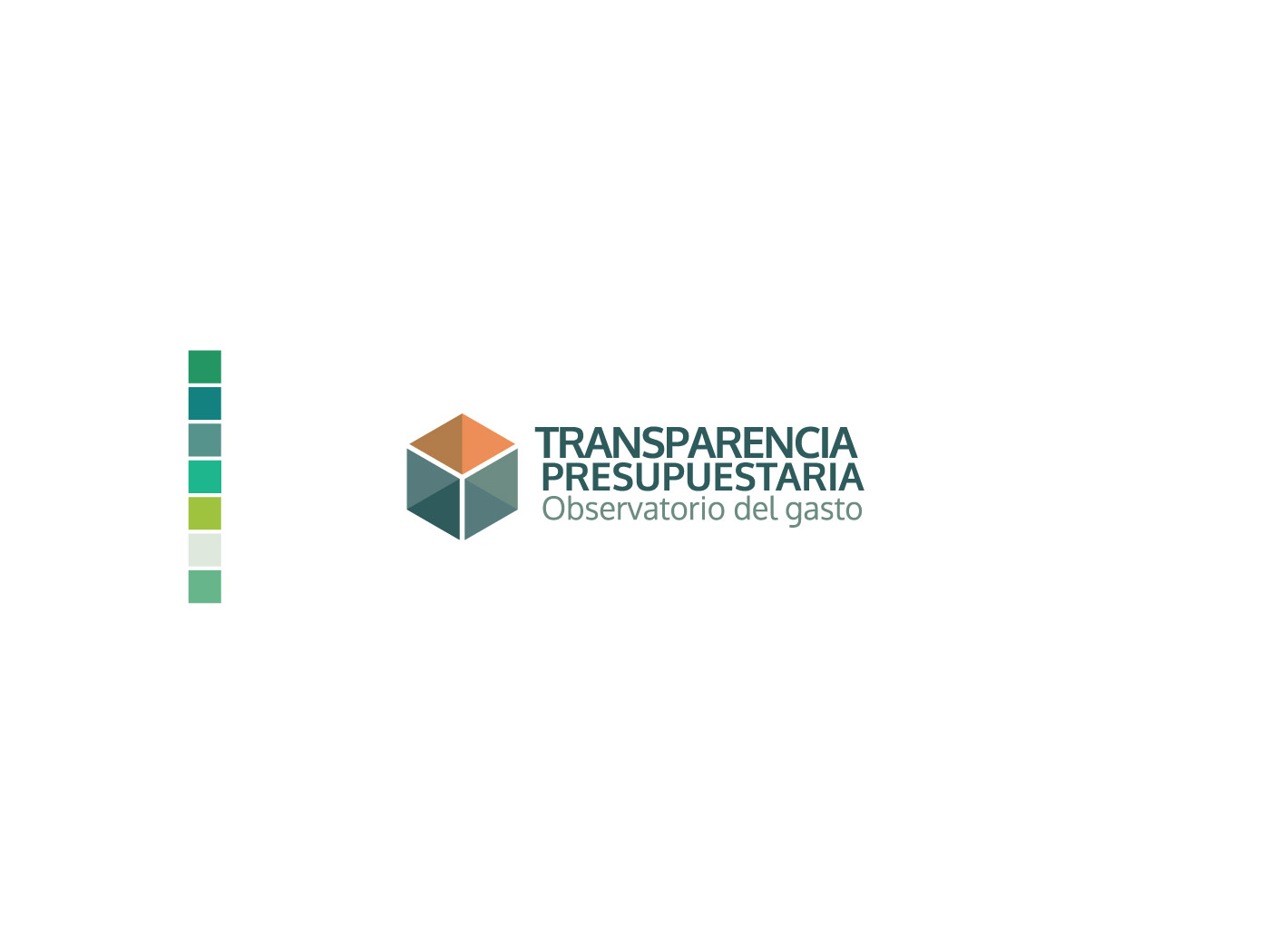 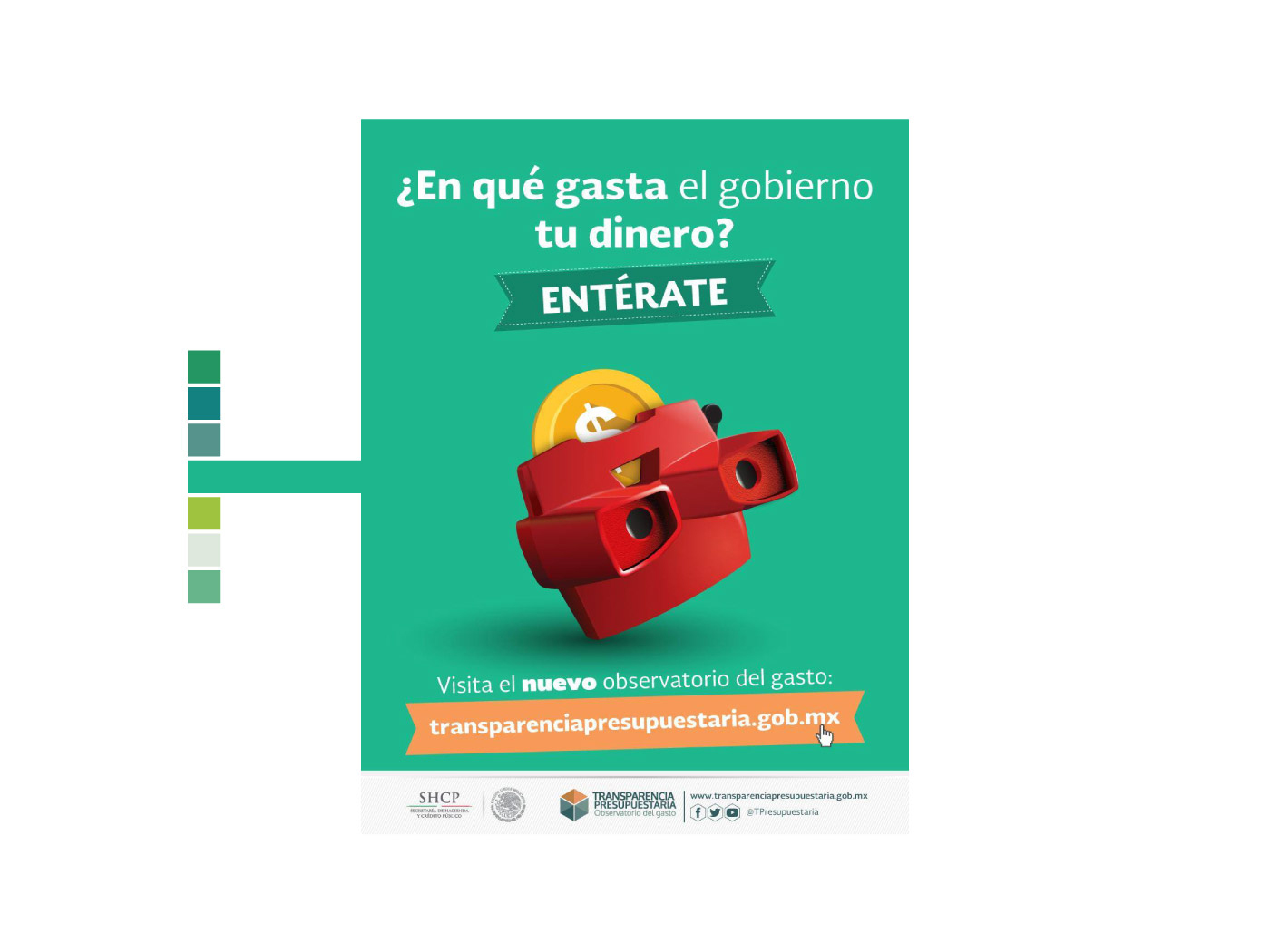 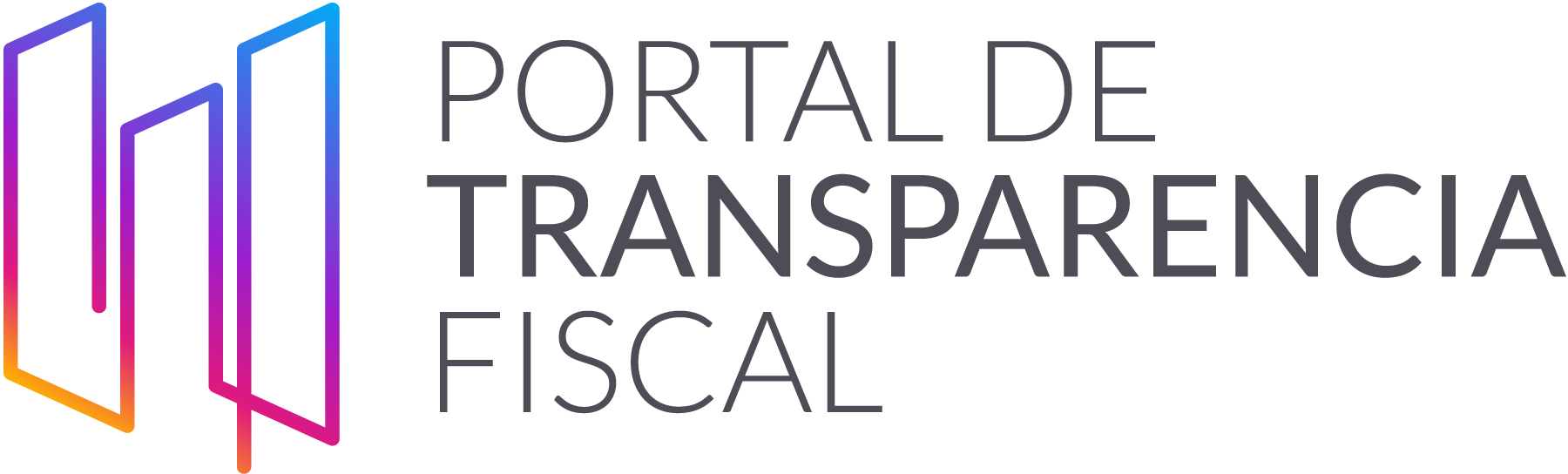 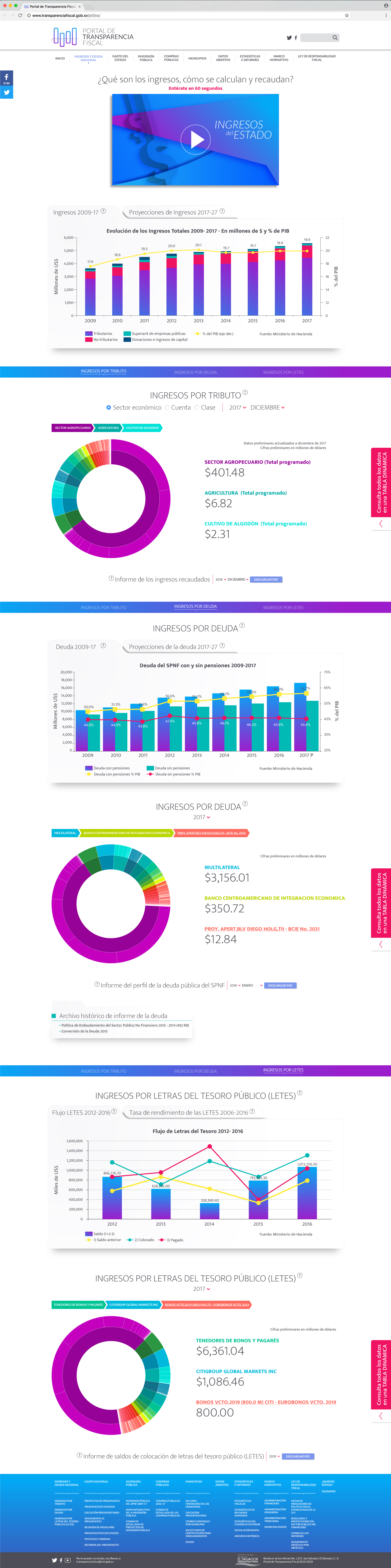 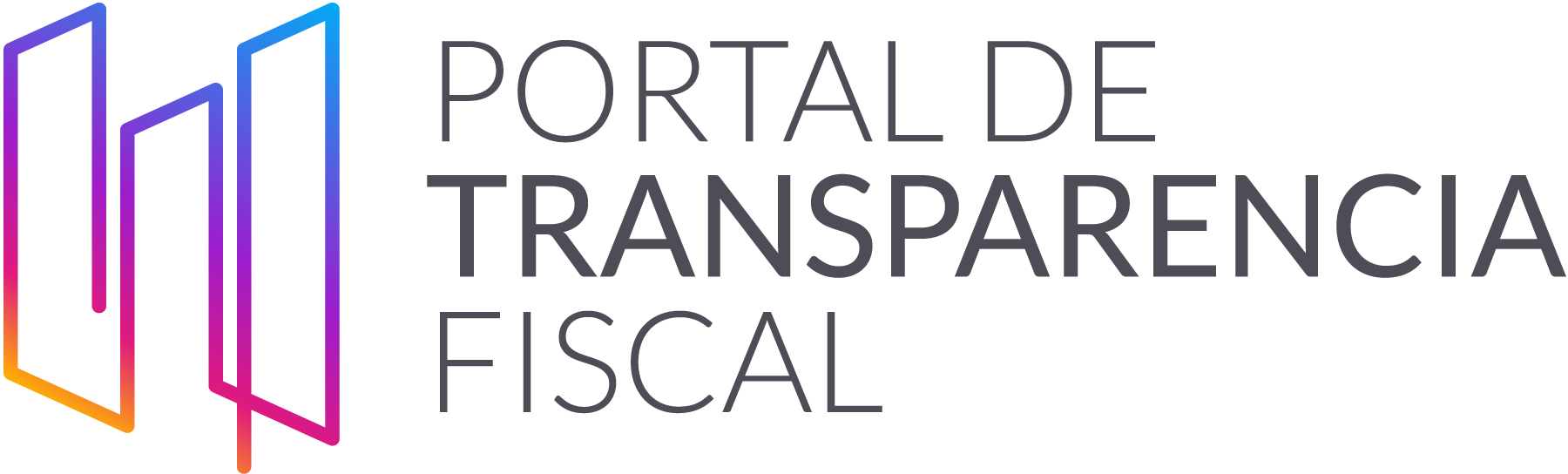 ORDER
=
TRUST
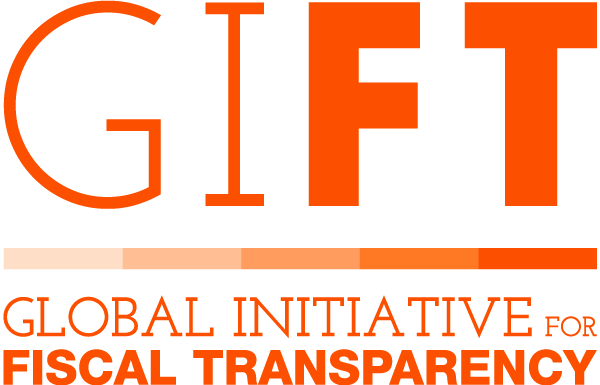 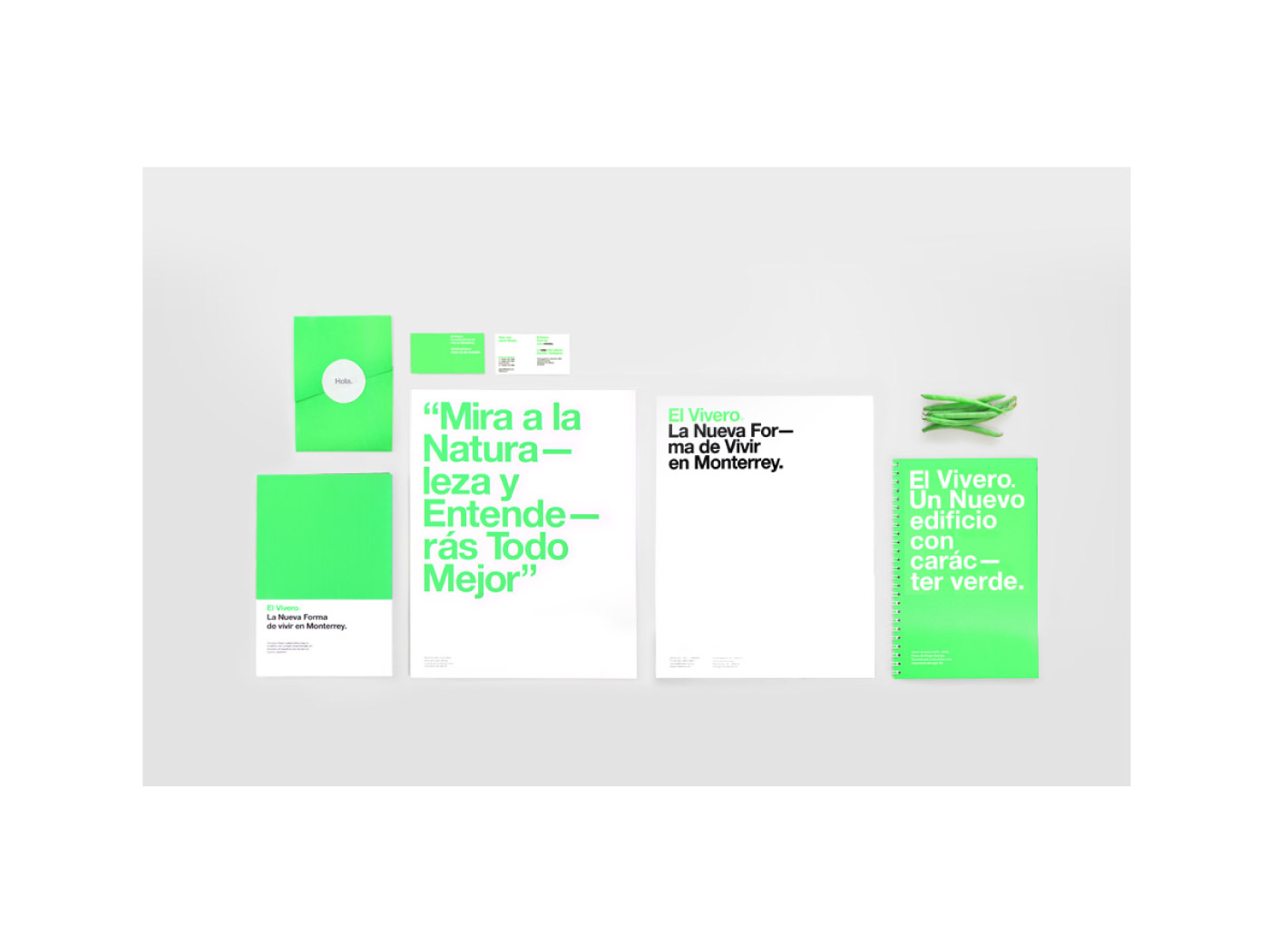 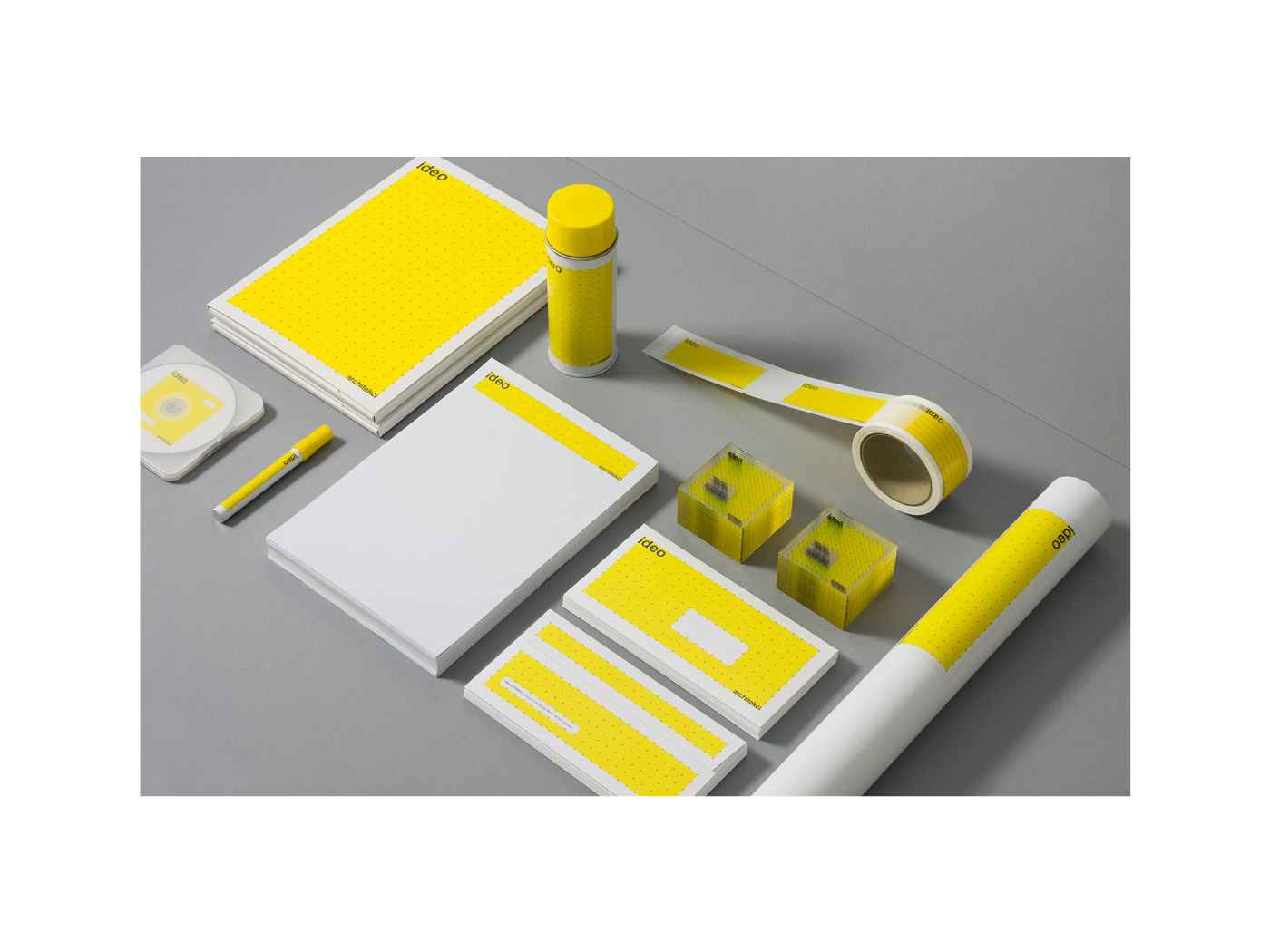 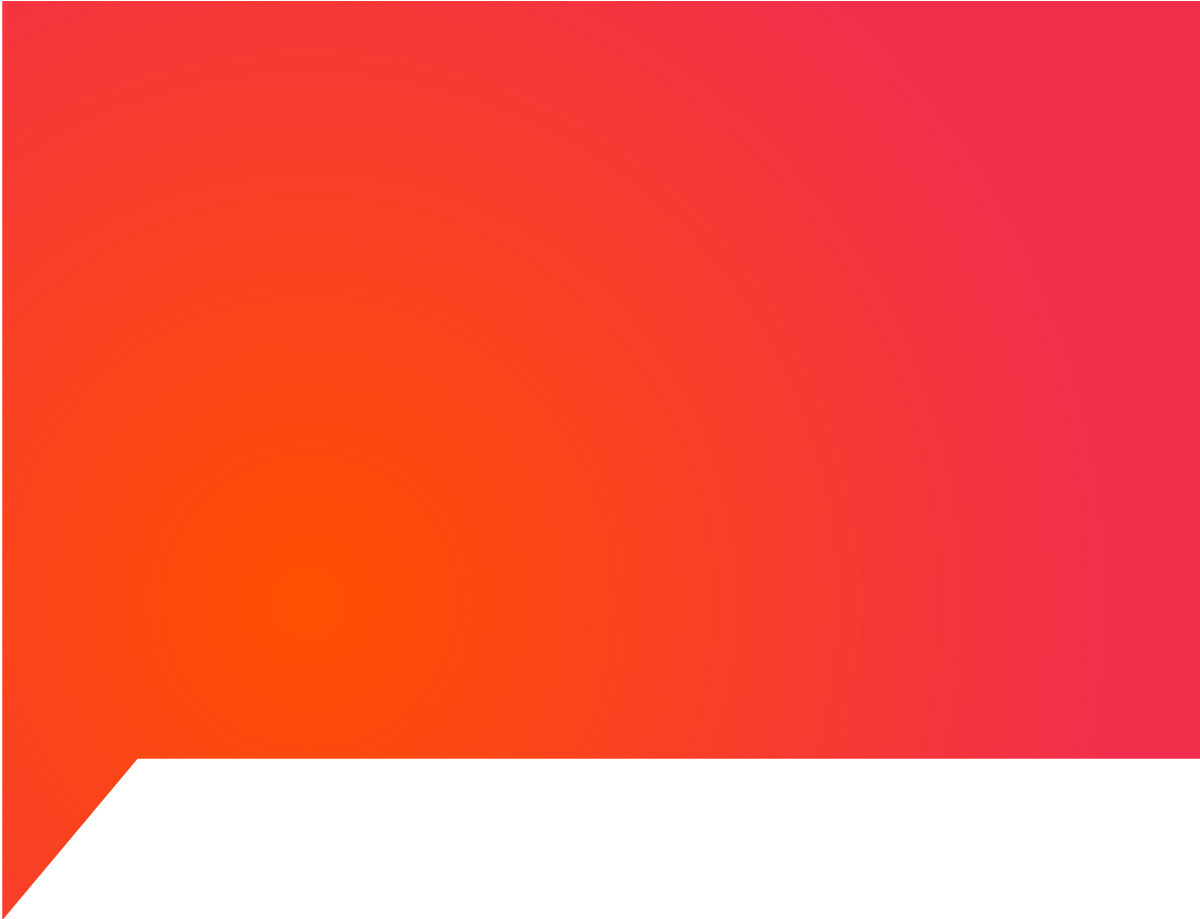 BUDGET
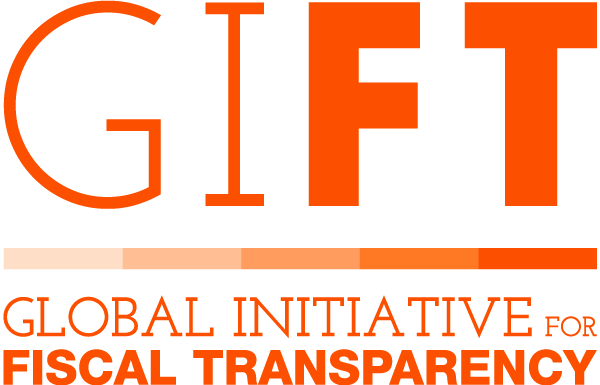 INTERNAL
COMMUNICATION
FOR EXTERNAL
COMMUNICATION
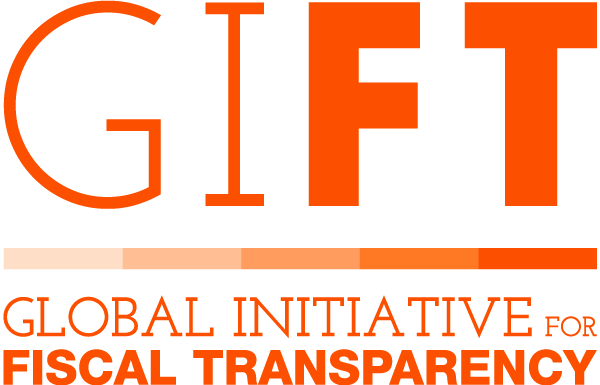 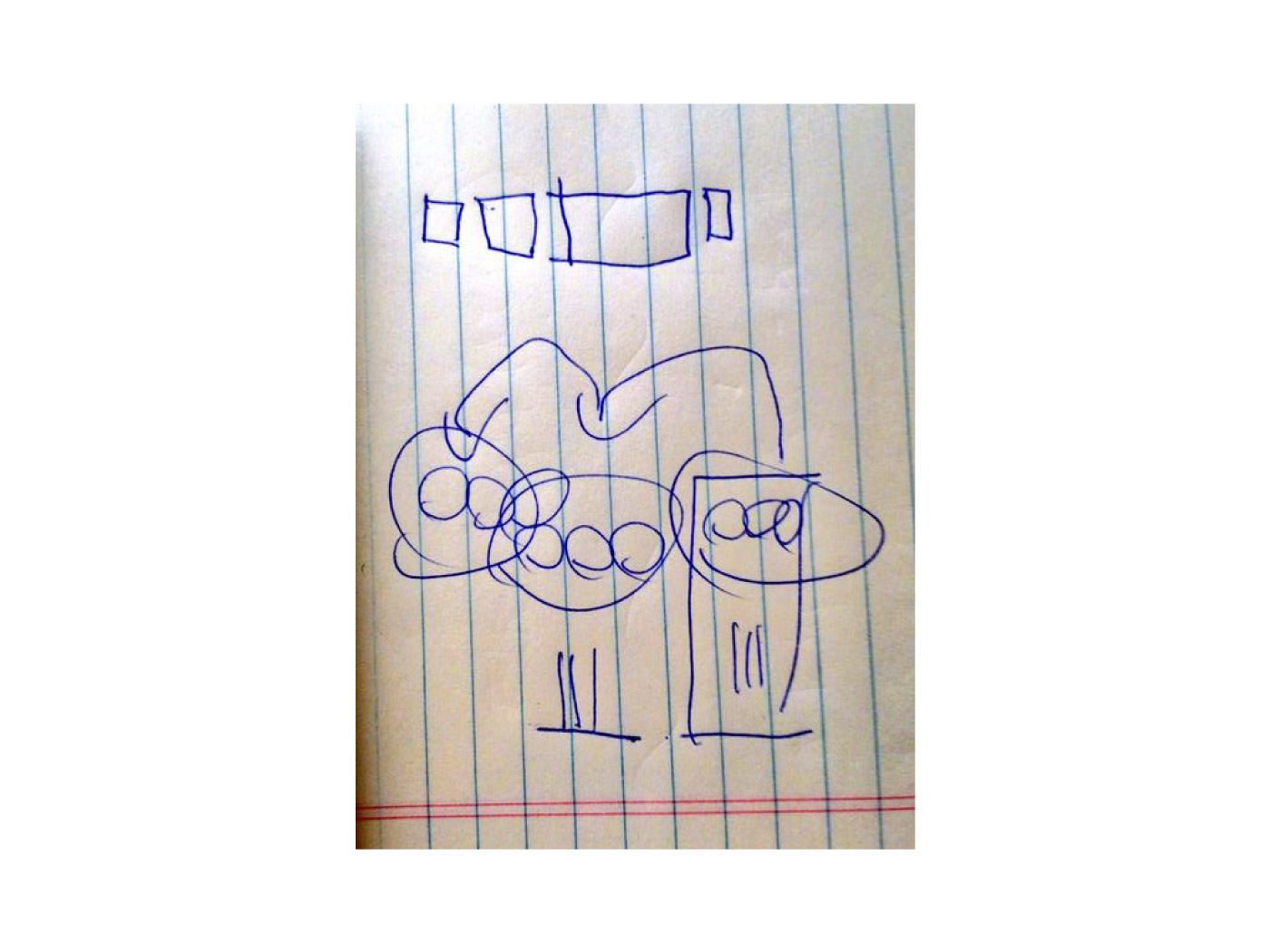 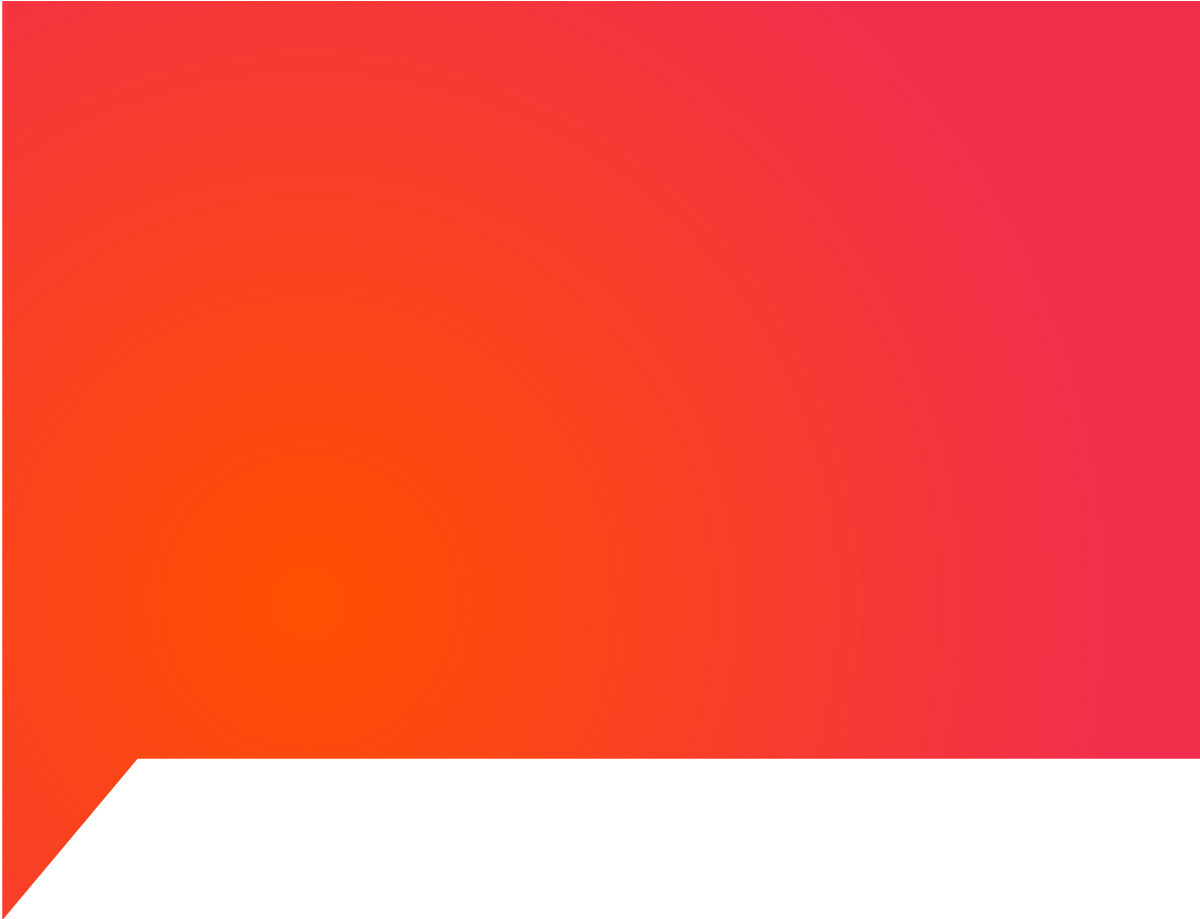 TESTING
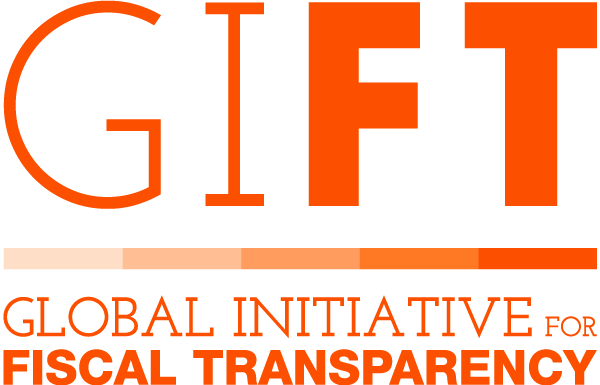 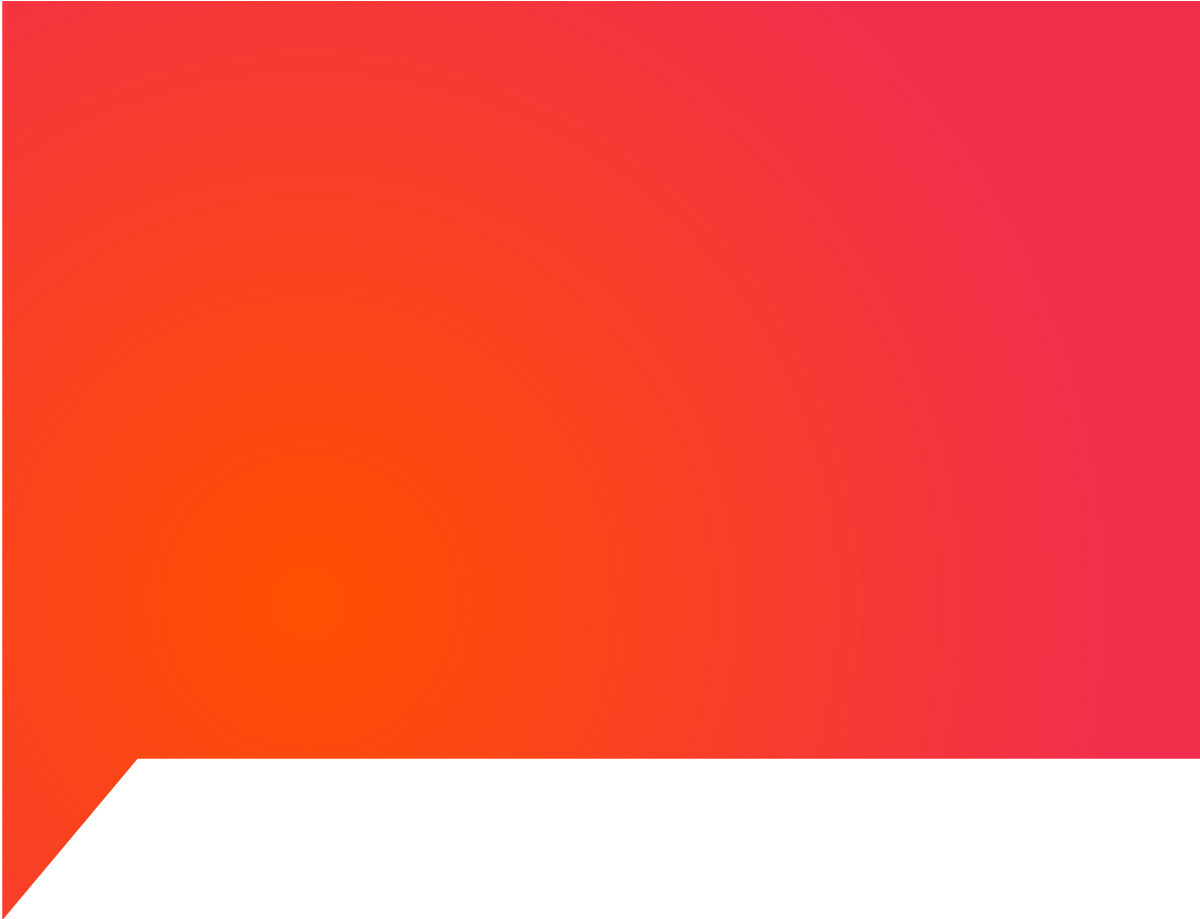 AUDIENCE
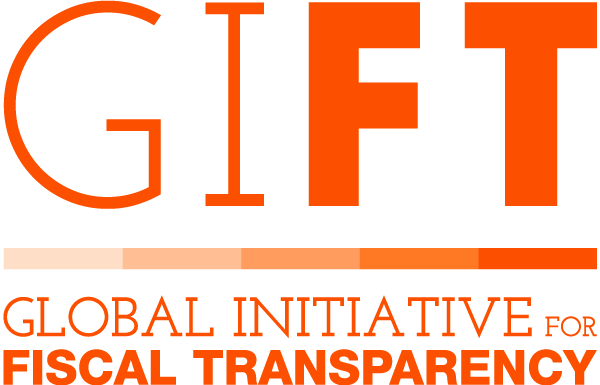 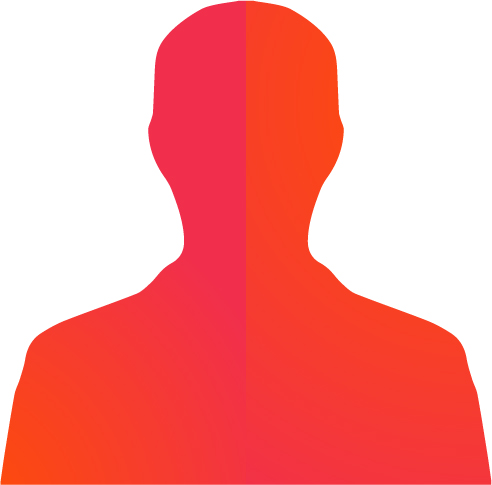 SPECIALIZED
AUDIENCE
NON-SPECIALIZED
AUDIENCE
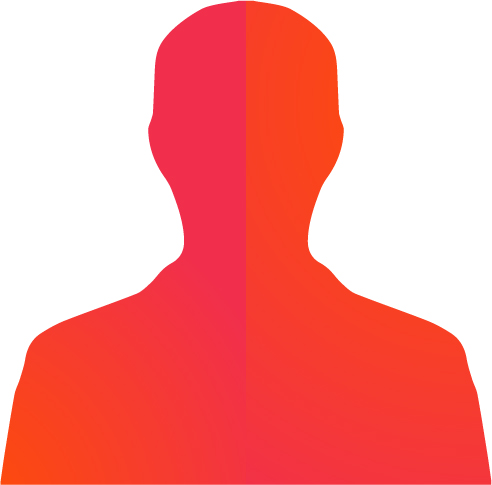 Enviroment
Daily life
School
Neighbourhood
NON-SPECIALIZED
AUDIENCE
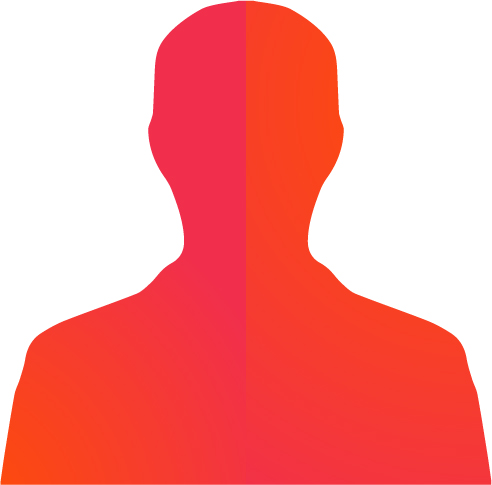 SPECIALIZED
AUDIENCE
CSO’s
Journalist
Academia
Etc.
INFORMATION
MUST BE
DESIGN TO
GENERATE CITIZEN
UNDERSTANDING
You never know…
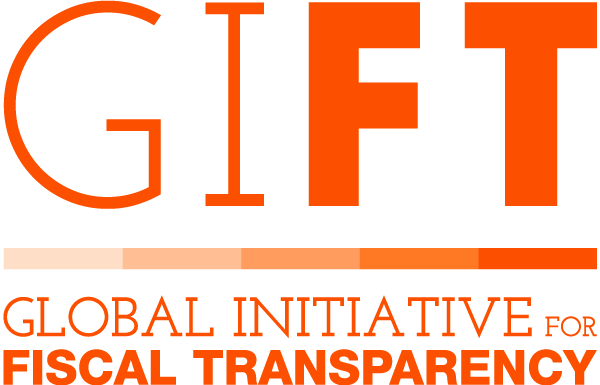 INFORMATION
MUST BE
DESIGN TO
GENERATE CITIZEN
UNDERSTANDING
Only text?
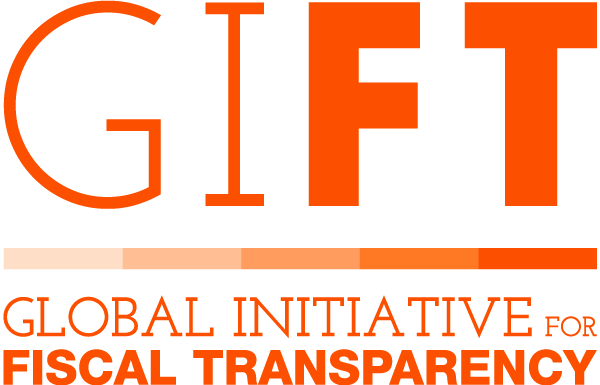 We live in a
VISUAL SOCIETY
where photo,
video, illustration,
etc. overtakes
speed transmission
over text
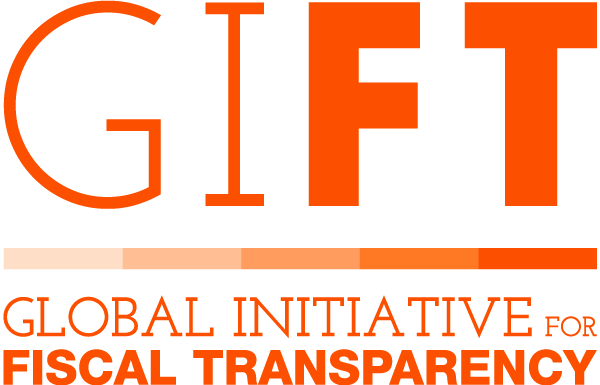 Research has shown
that the brain
processes graphics
60,000
times faster
than text
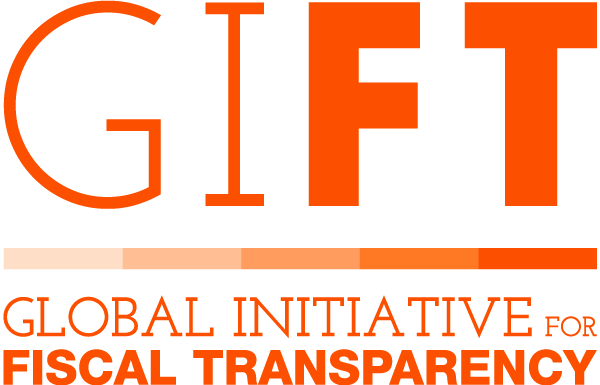 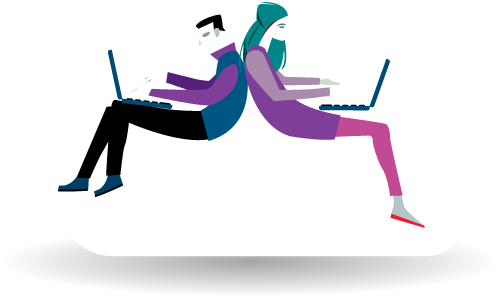 10 TIPS
Putting graphic design on to a number is not to citizenize it
Showing non-disintegrated information is wasting it
Don’t imitate, just be inspired
Speak positively, beware of not sounding like official advertising
The format speaks volumes
Respect the corporate identity
Budget
Good internal communication for external communication
Testing
Audience
11?
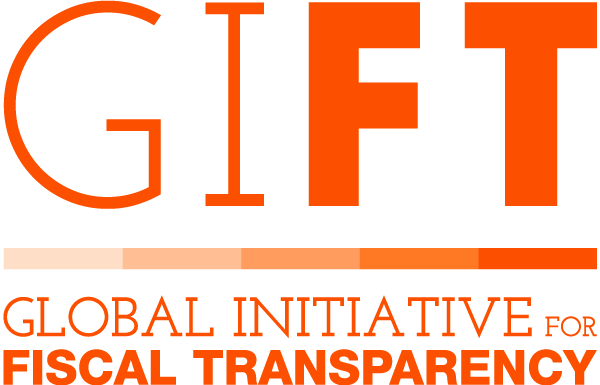 10 TIPS
HOW
to communicate
budget?
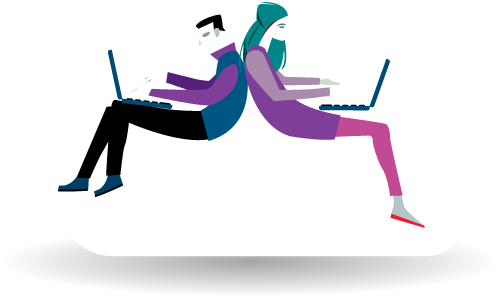 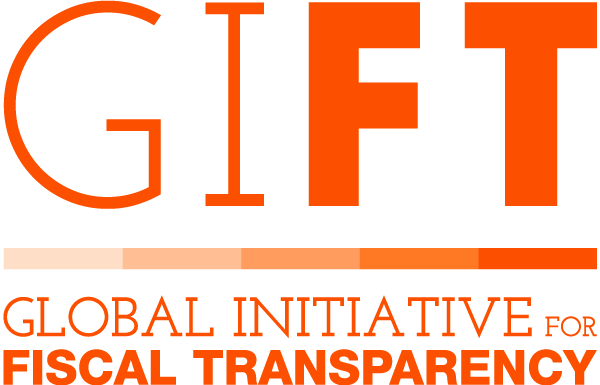 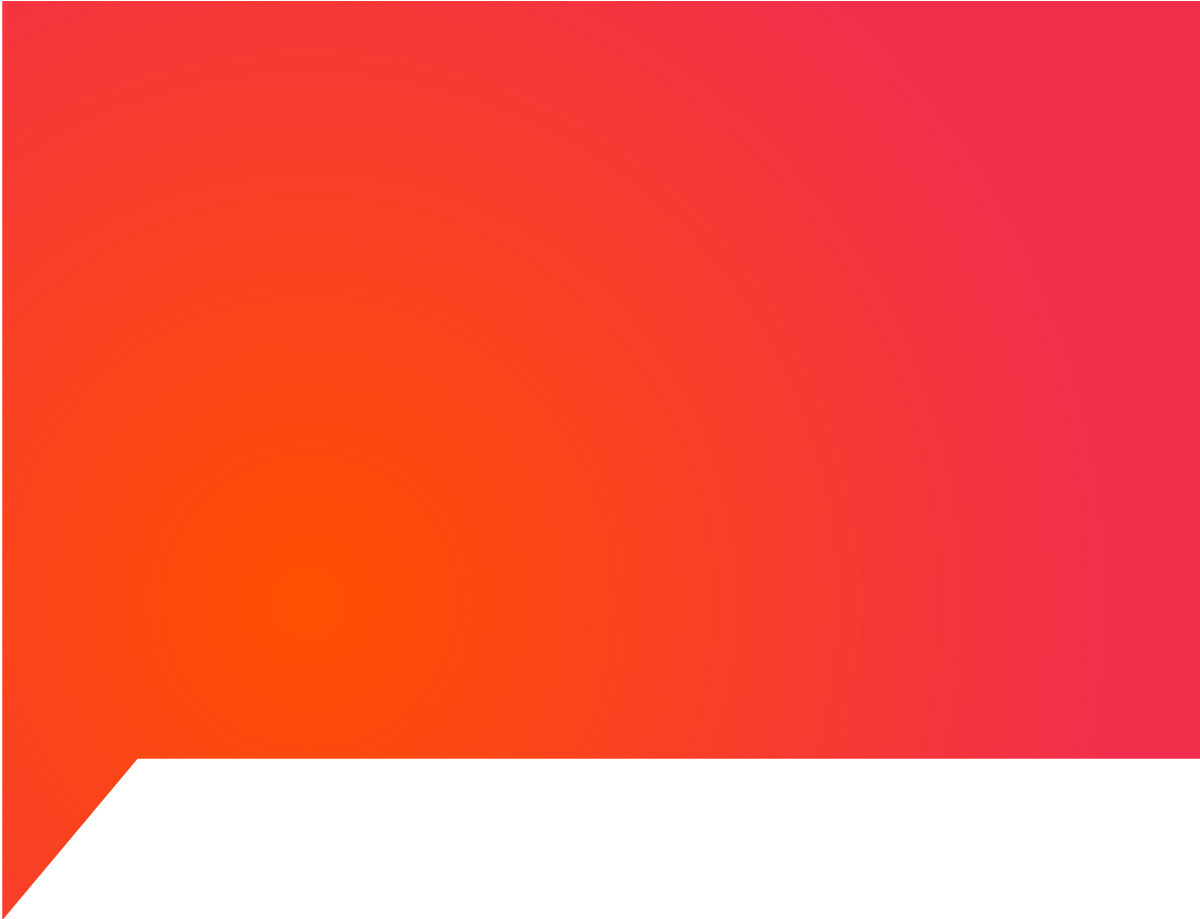 11?
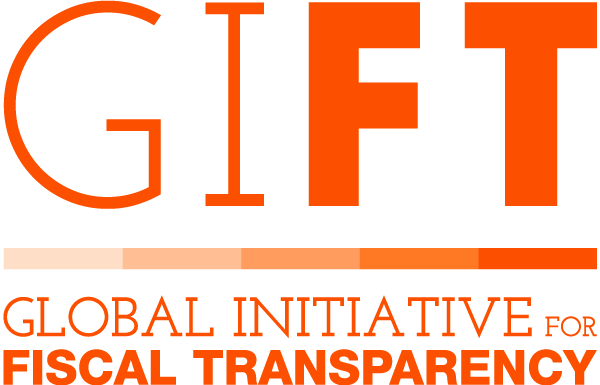 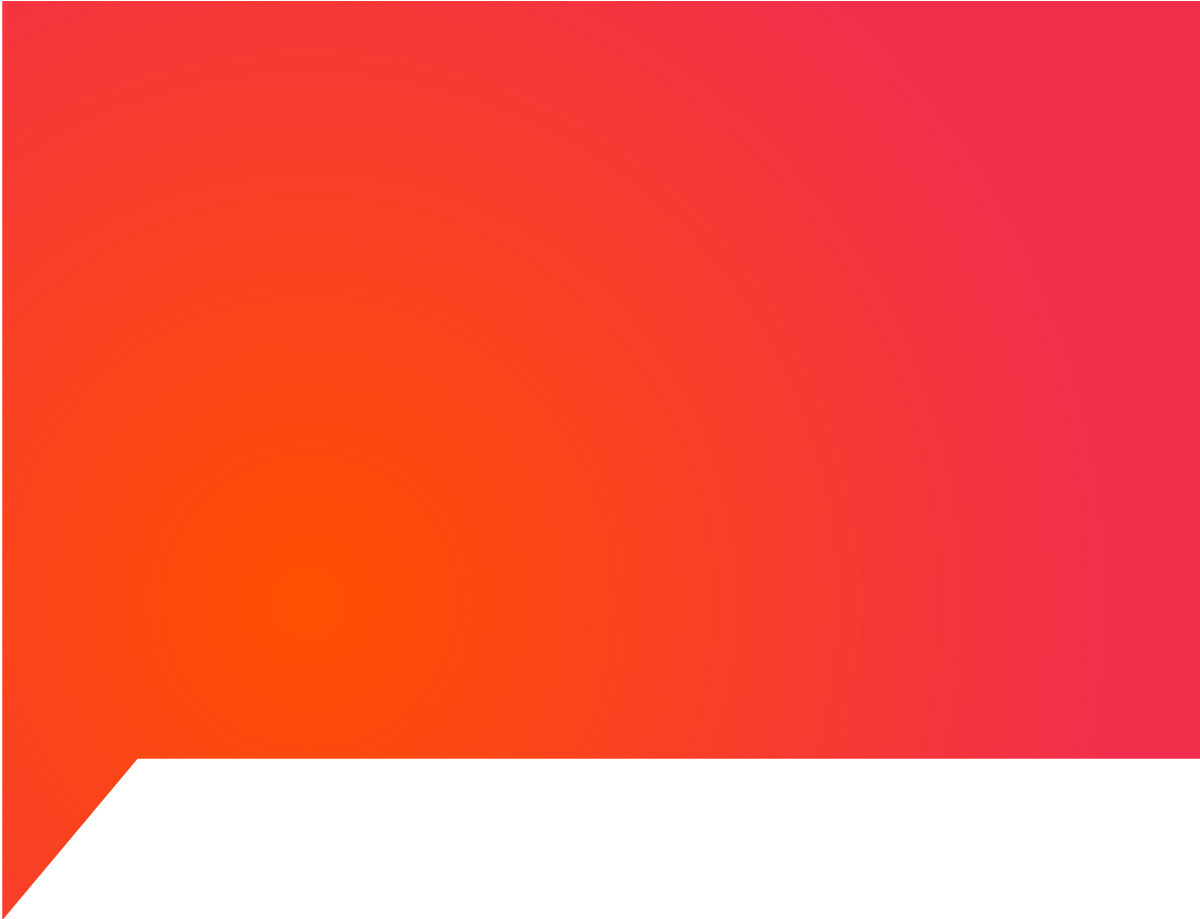 PEOPLE LOVE
COUNTING
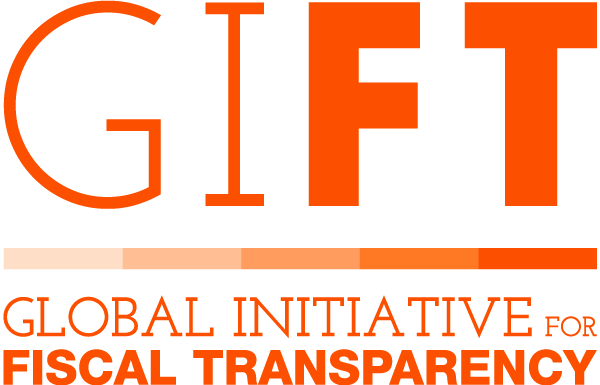 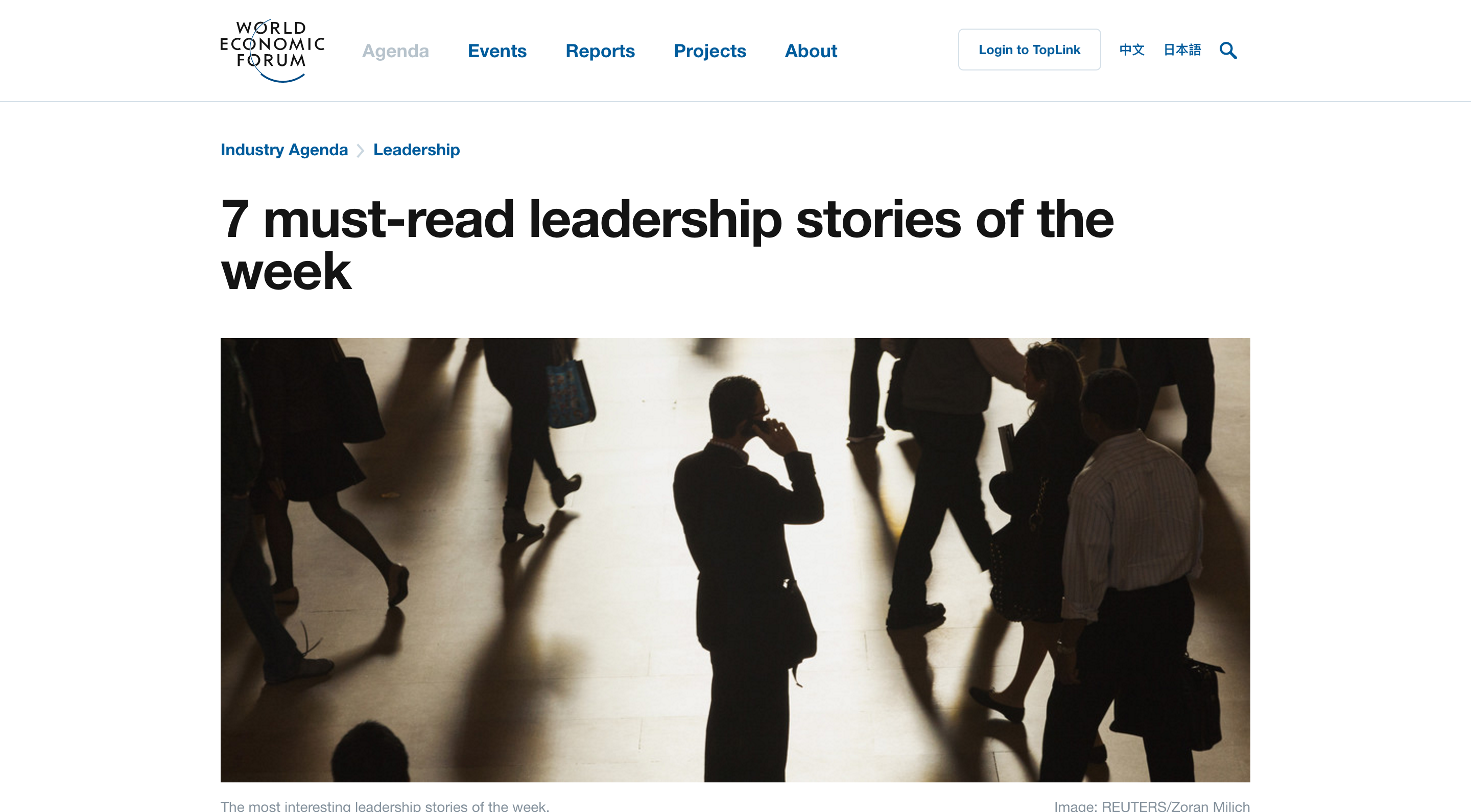 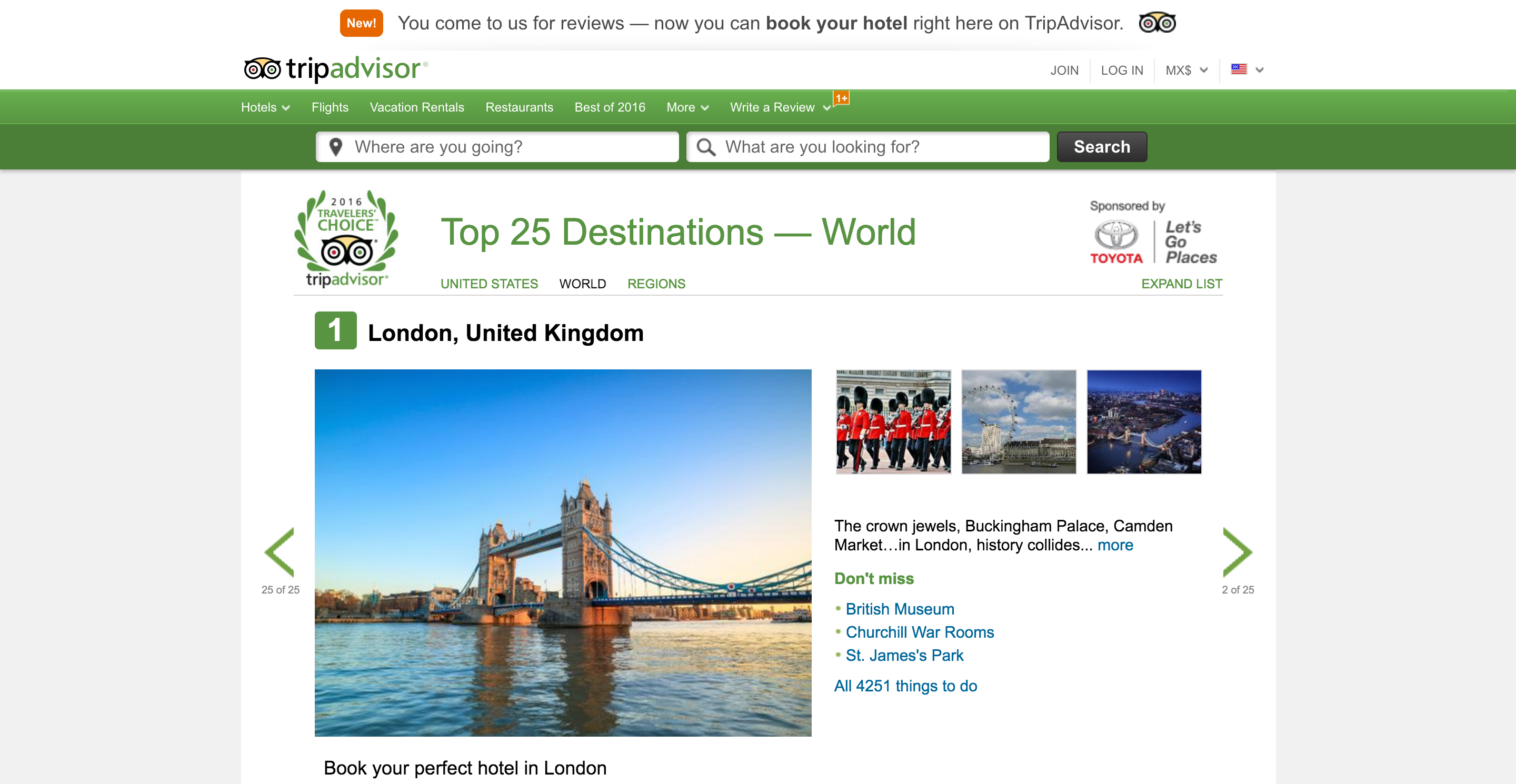 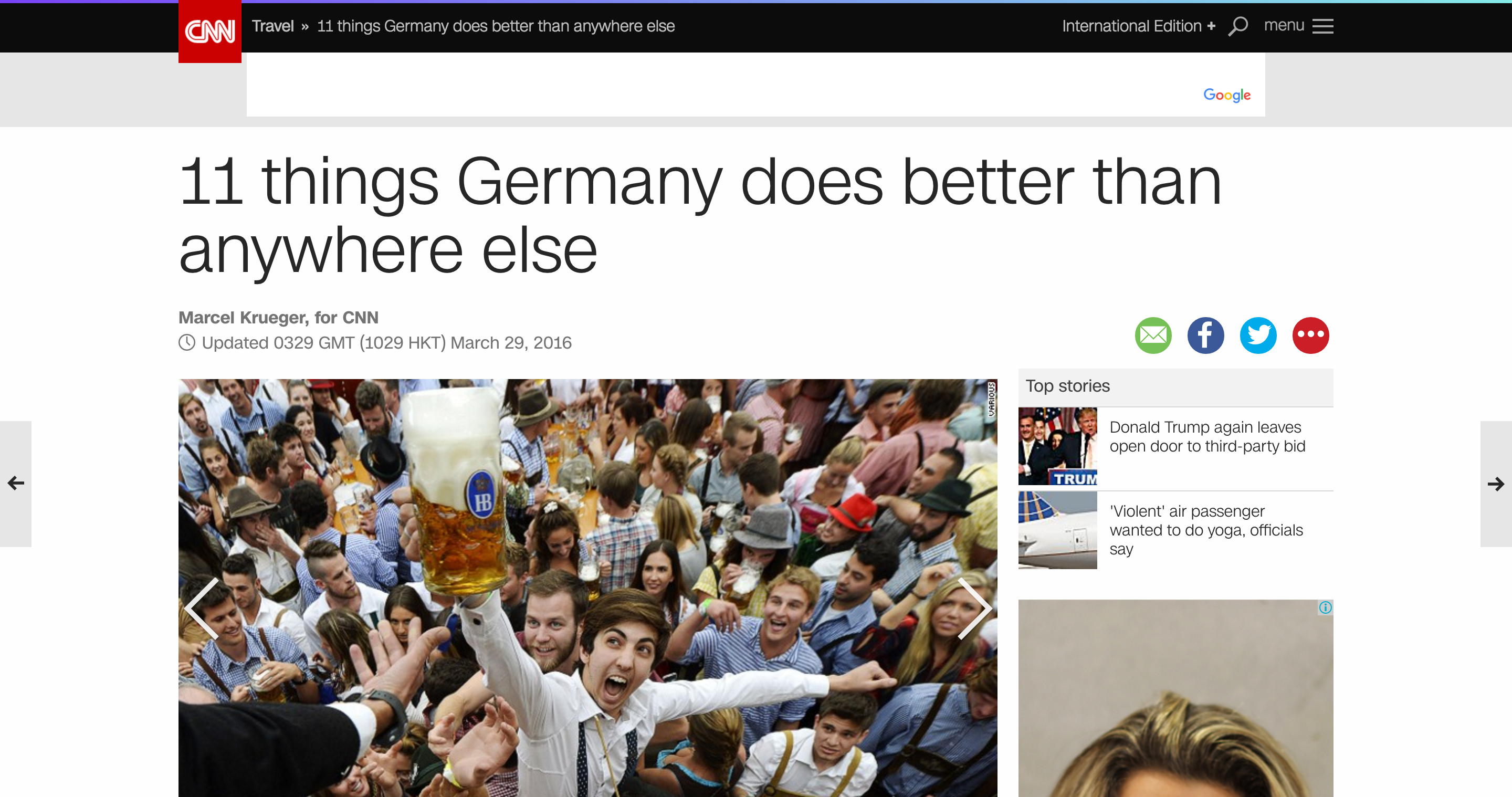 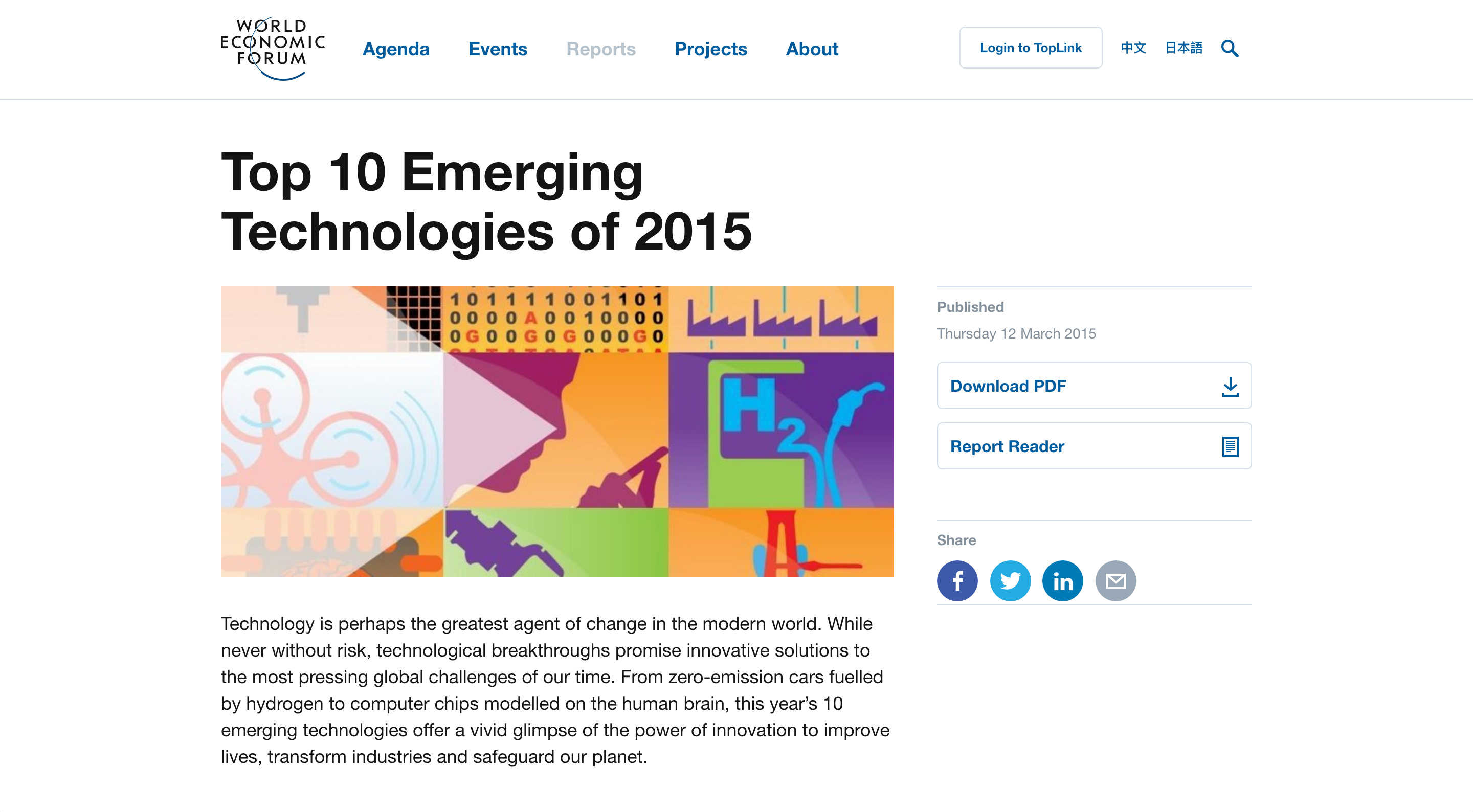 Engage with us!
     @fiscaltrans


www.fiscaltransparency.net
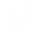 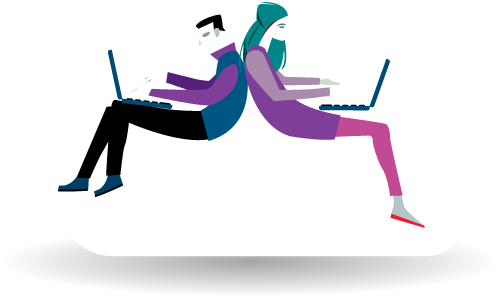 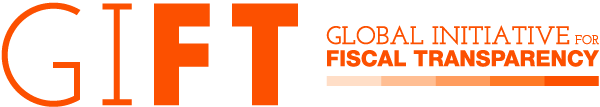